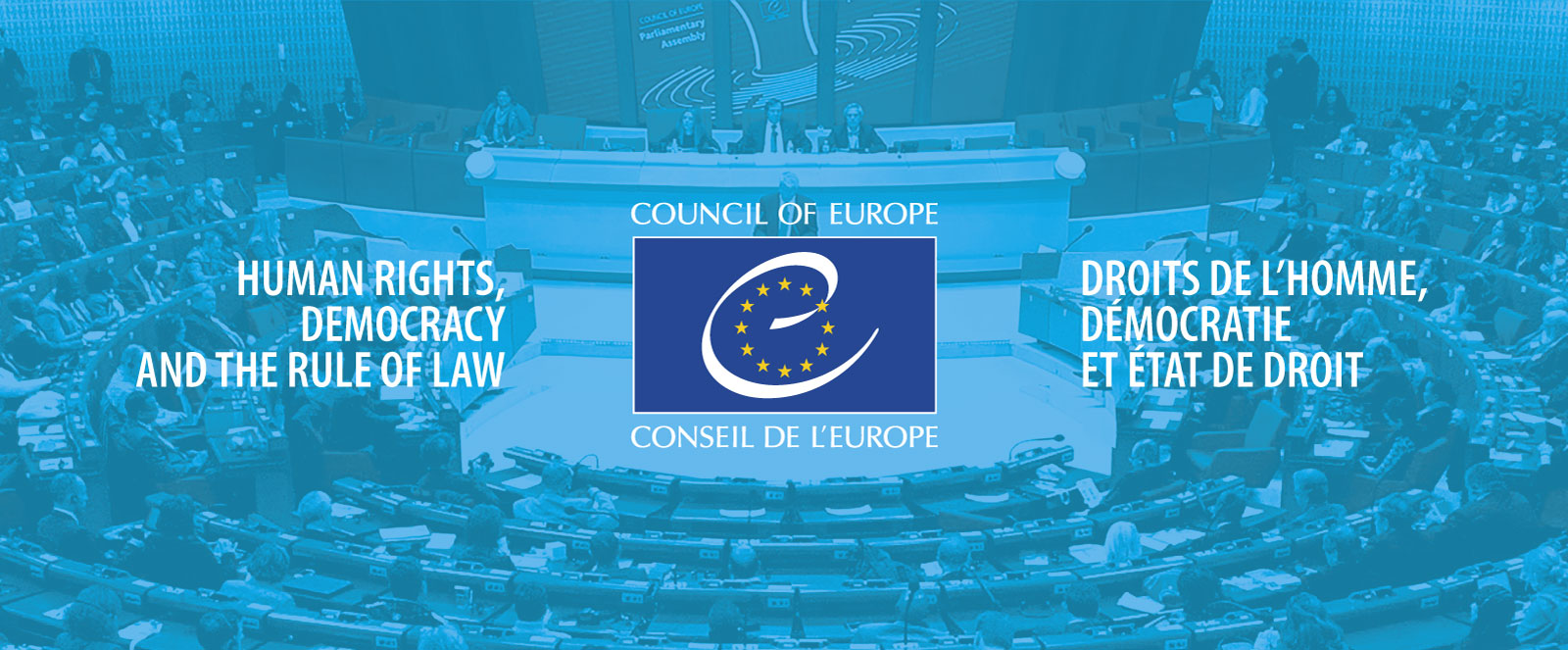 Conference
European Seniors’ Union
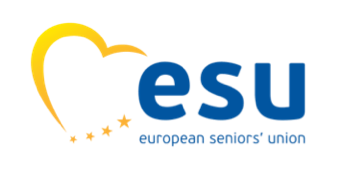 The era of digitalization: from communication highways to disinformation and infodemic
Presentation23 March, 2021
Patrick PenninckxHead of Information Society Department
1
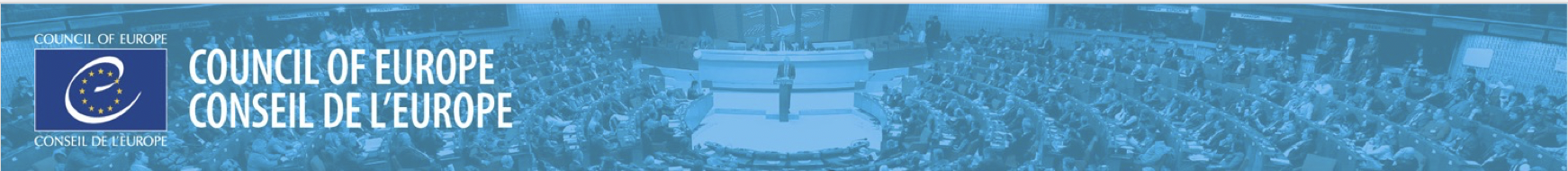 Digitalisation and older persons
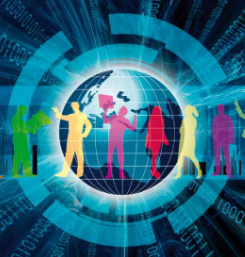 PRESENTATION  TOPICS:
European institutional architecture
Challenges of the digital world
Council of Europe action
Future developments
2
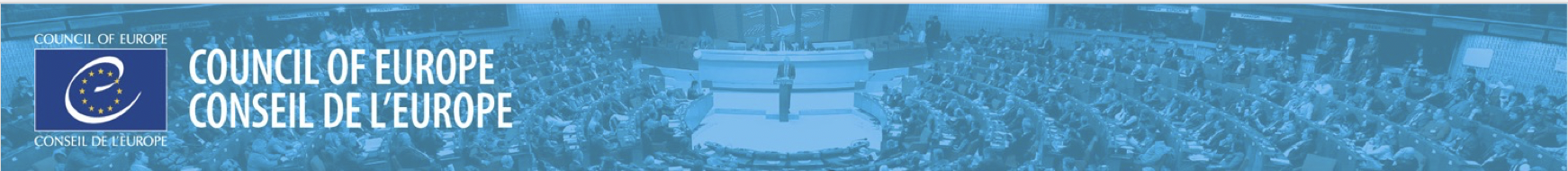 Two sister institutions
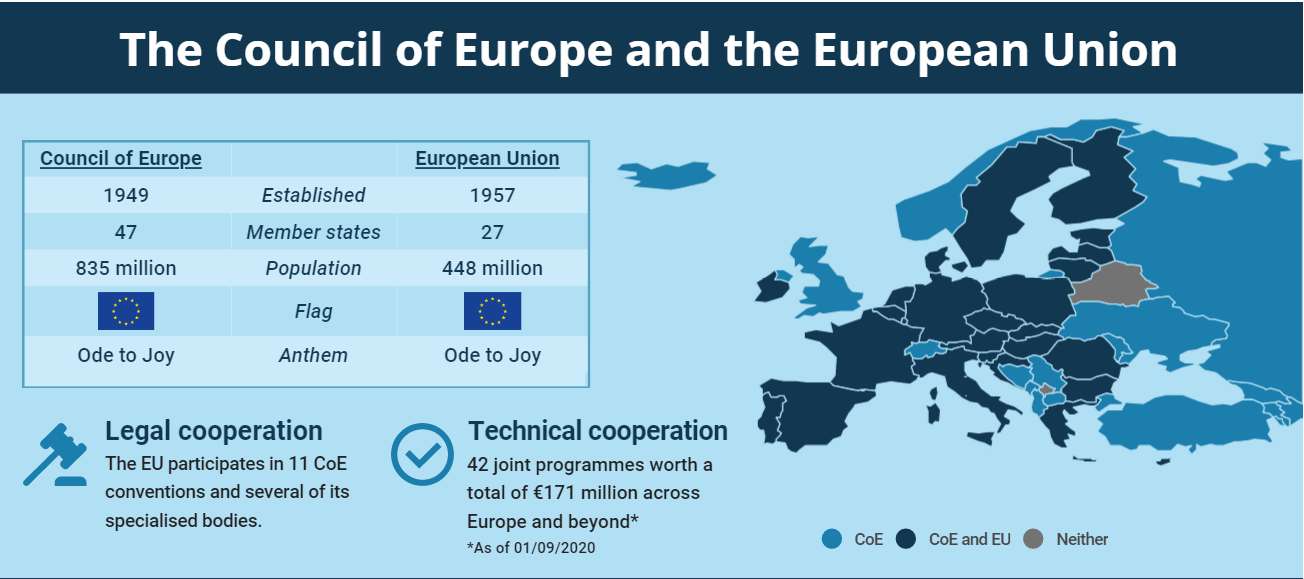 3
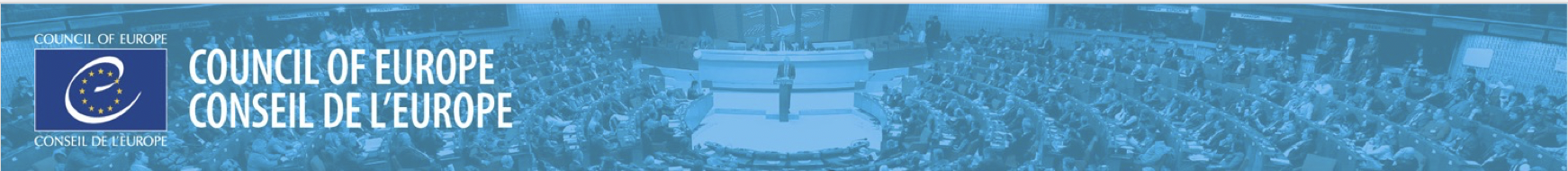 Two sister institutions
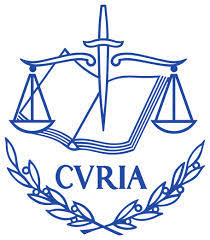 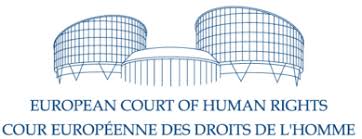 COURT OF JUSTICE OF THE EUROPEAN UNION
COUR DE JUSTICE DE L’UNION EUROPÉENNE
Actions by individuals, companies or organisations against EU decisions or actions by EU institutions.
Requests from Member States’ courts for “preliminary rulings” asking for an interpretation of EU law. 
Actions by the European Commission for Member State’s failure to fulfil its obligations under EU law.  
Requests to annul EU law concerning alleged violations of human rights or EU treaties.
Complaints from Member States and individuals asserting that another signatory state has breached its Convention obligations.
Only a direct victim of a violation of a Convention obligation can apply to the ECtHR.
4
Source: clarionsolicitors
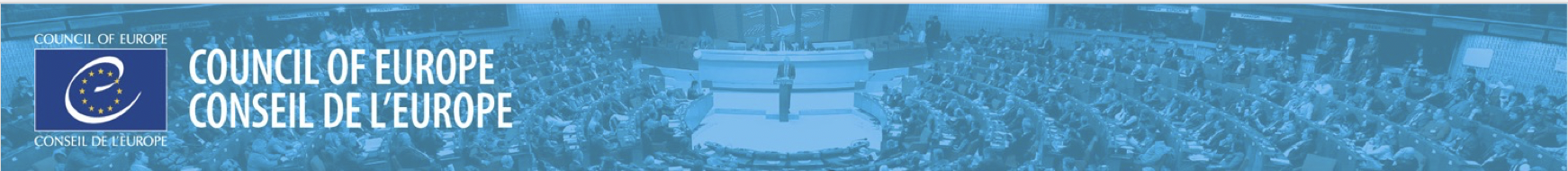 The world is turning digital
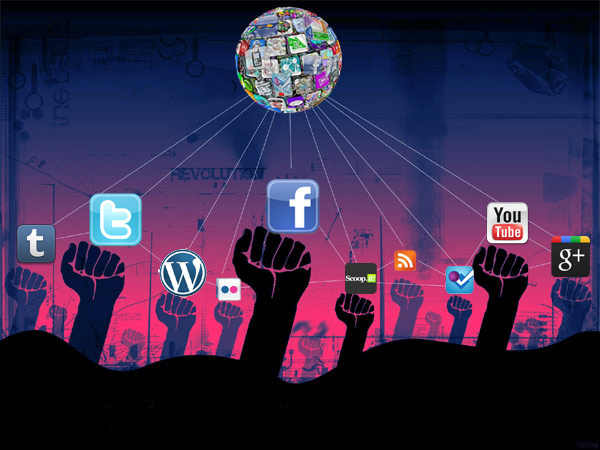 5
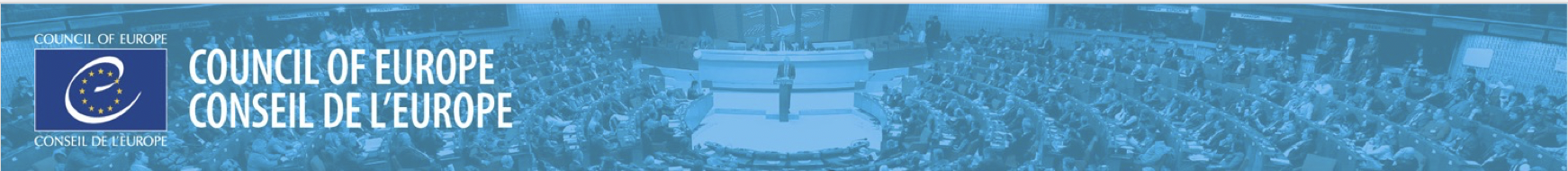 Technological revolution unites…
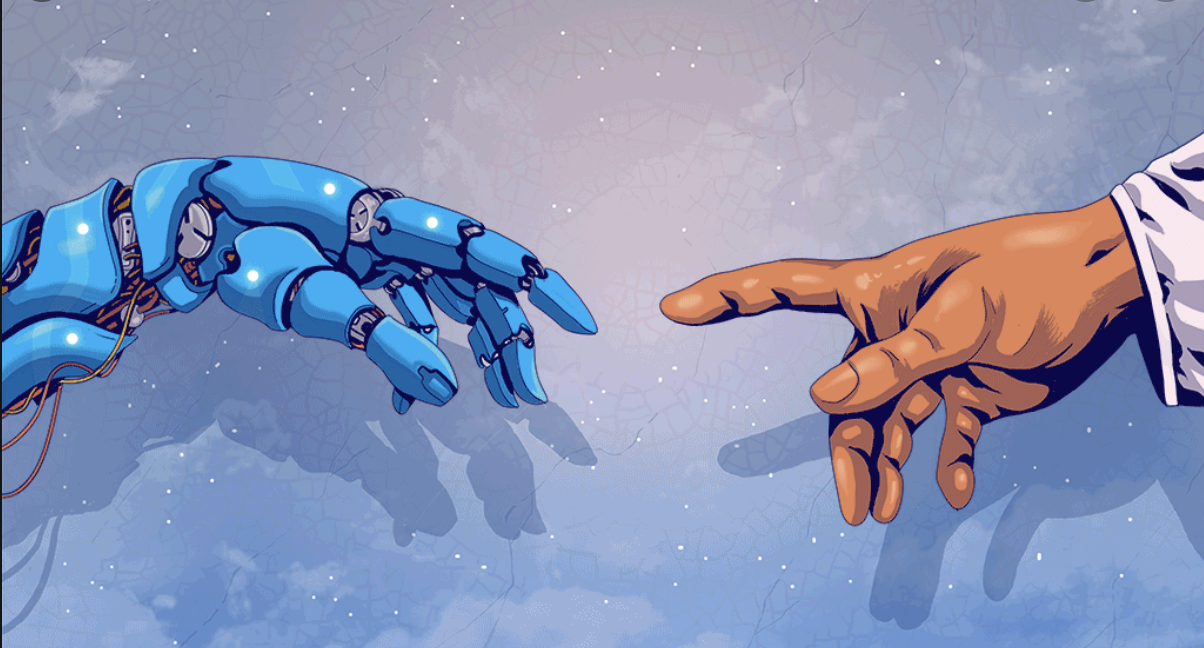 6
[Speaker Notes: https://www.nytimes.com/2019/01/03/technology/personaltech/tech-2019-overhyped.html]
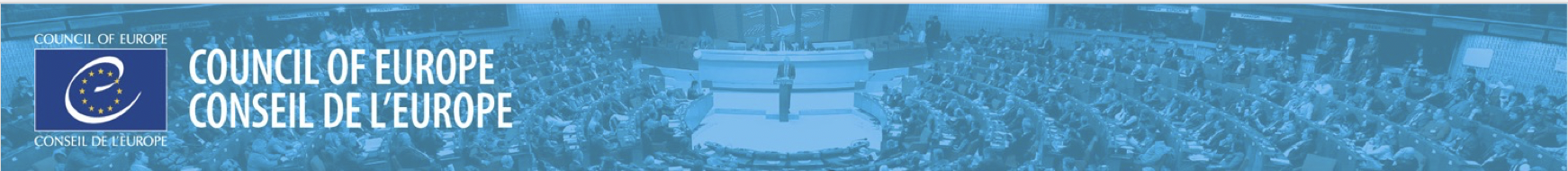 …but technology also divides
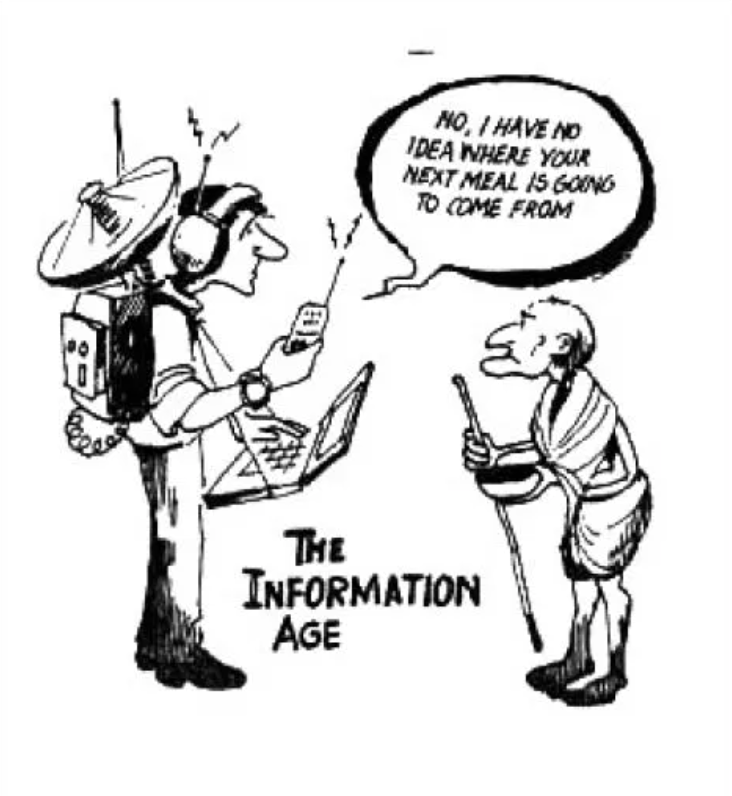 7
[Speaker Notes: The technology divide 
https://globalab.wordpress.com/2007/10/14/knowledge-politics-quarterly-journal-launched/]
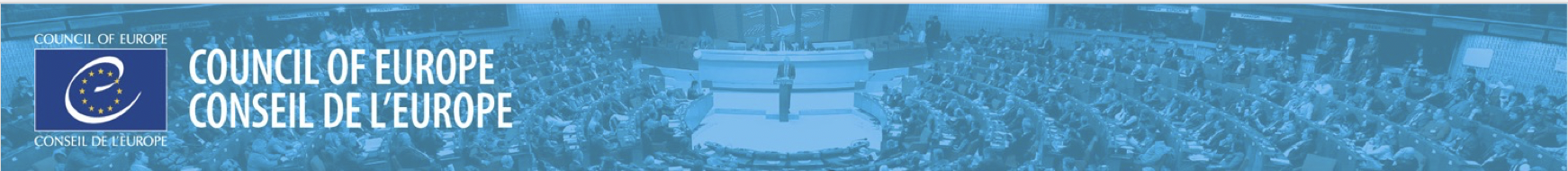 … while fake news proliferate
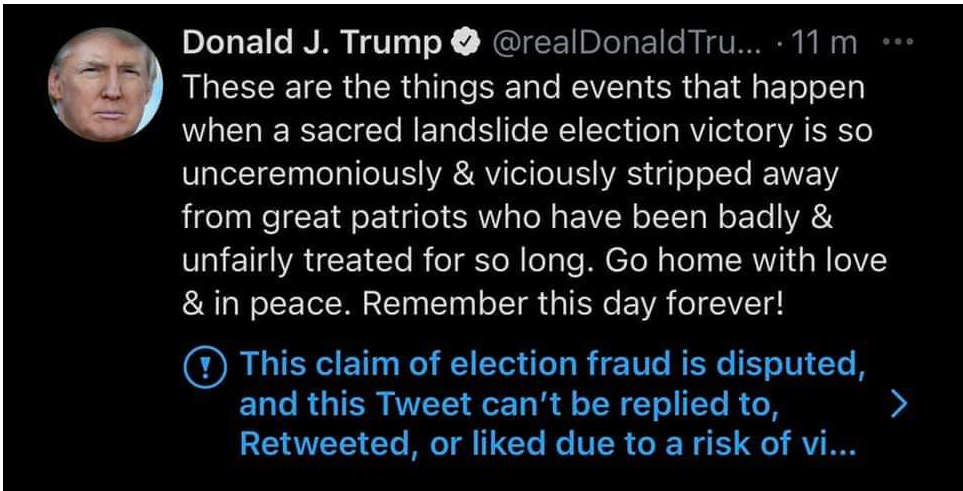 8
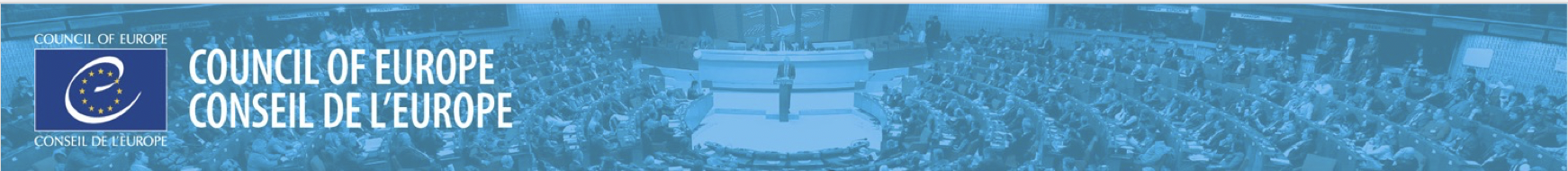 … as well as disinformation campaigns
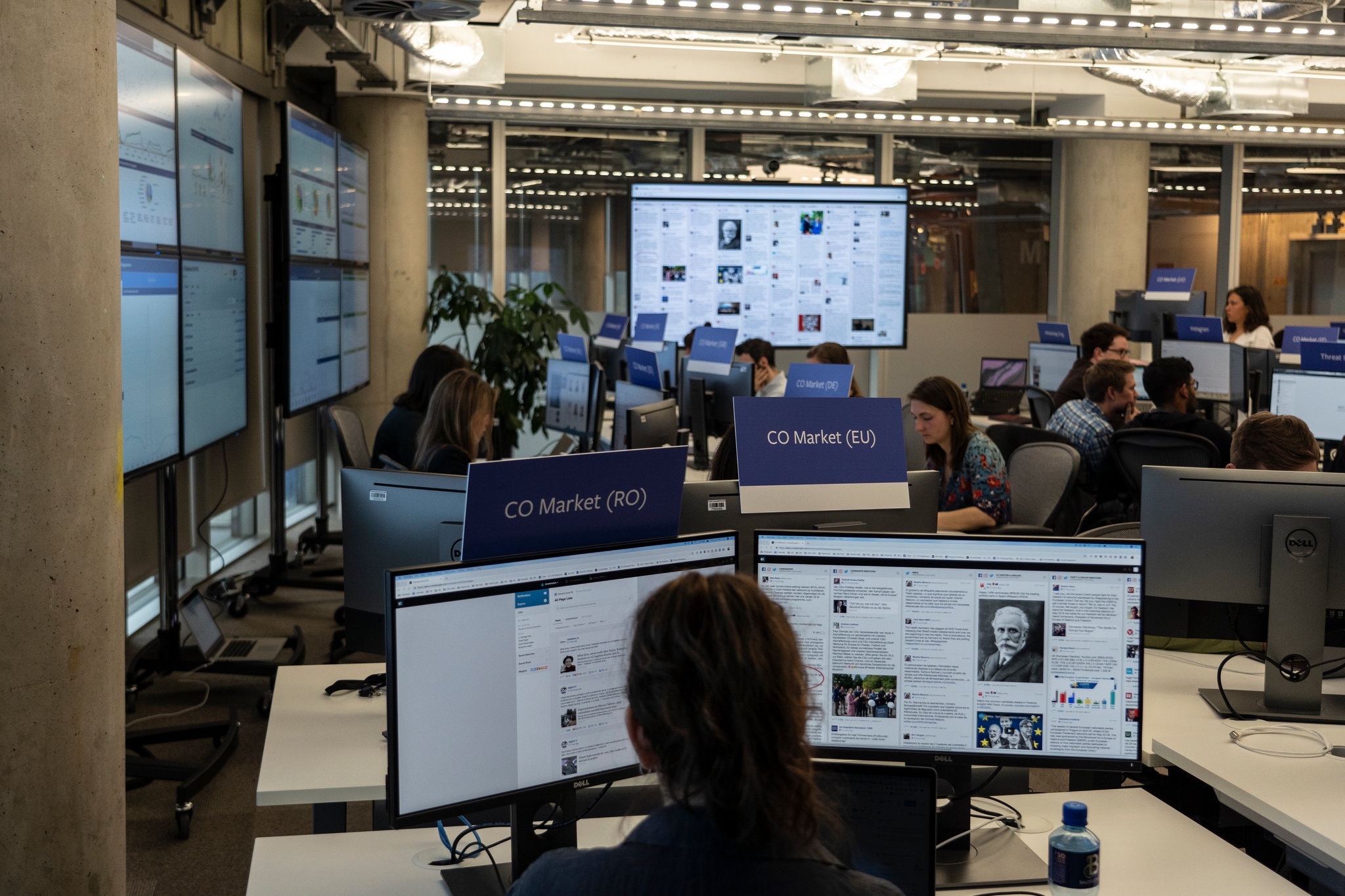 At Least 70 Countries have had Disinformation Campaigns
9
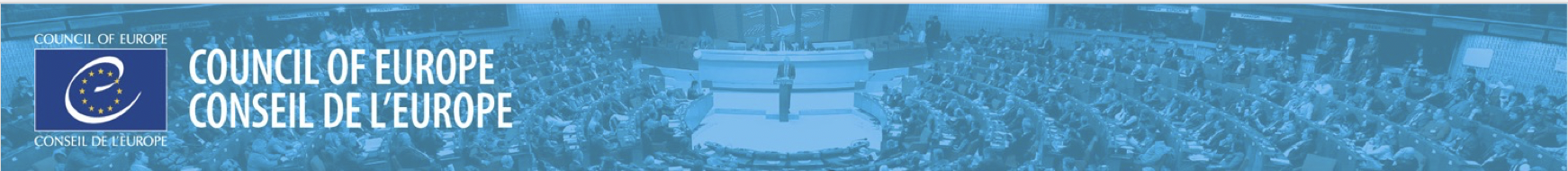 … and hate speech
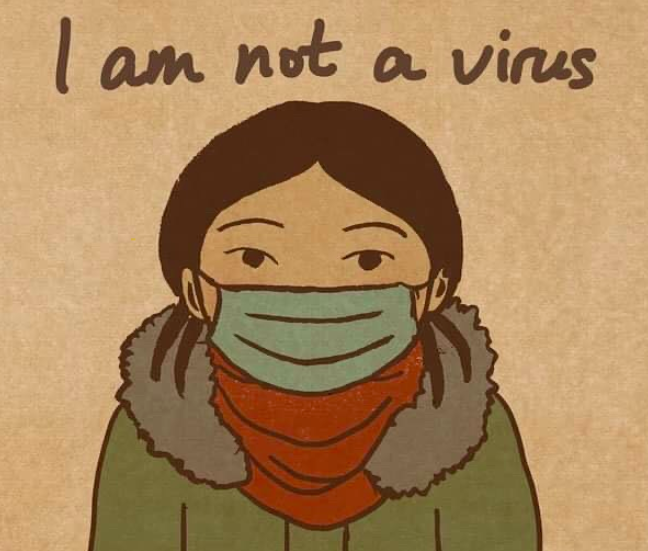 10
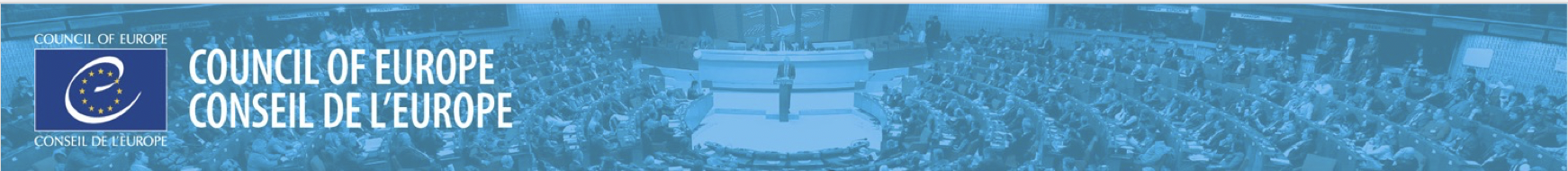 Deep fakes distort reality
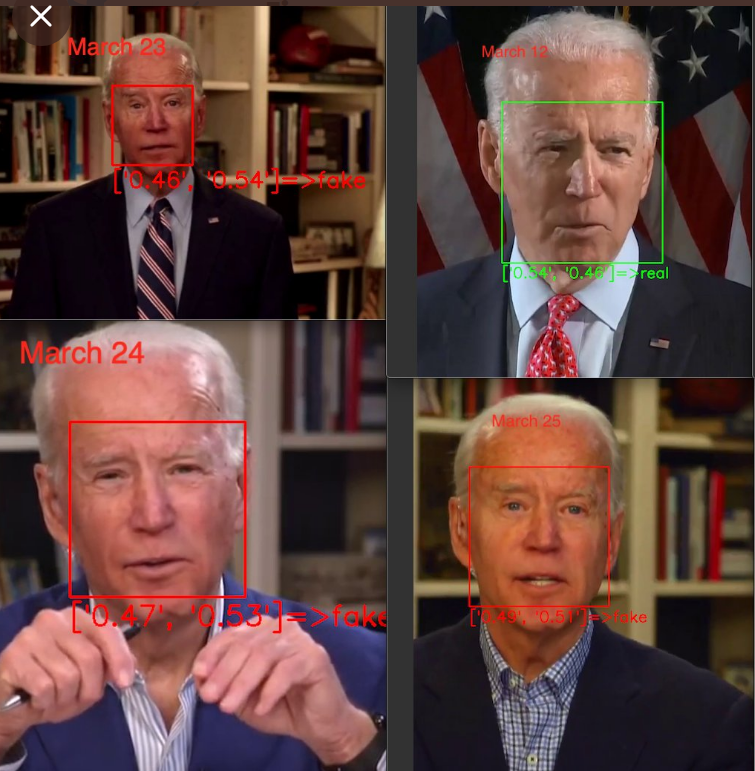 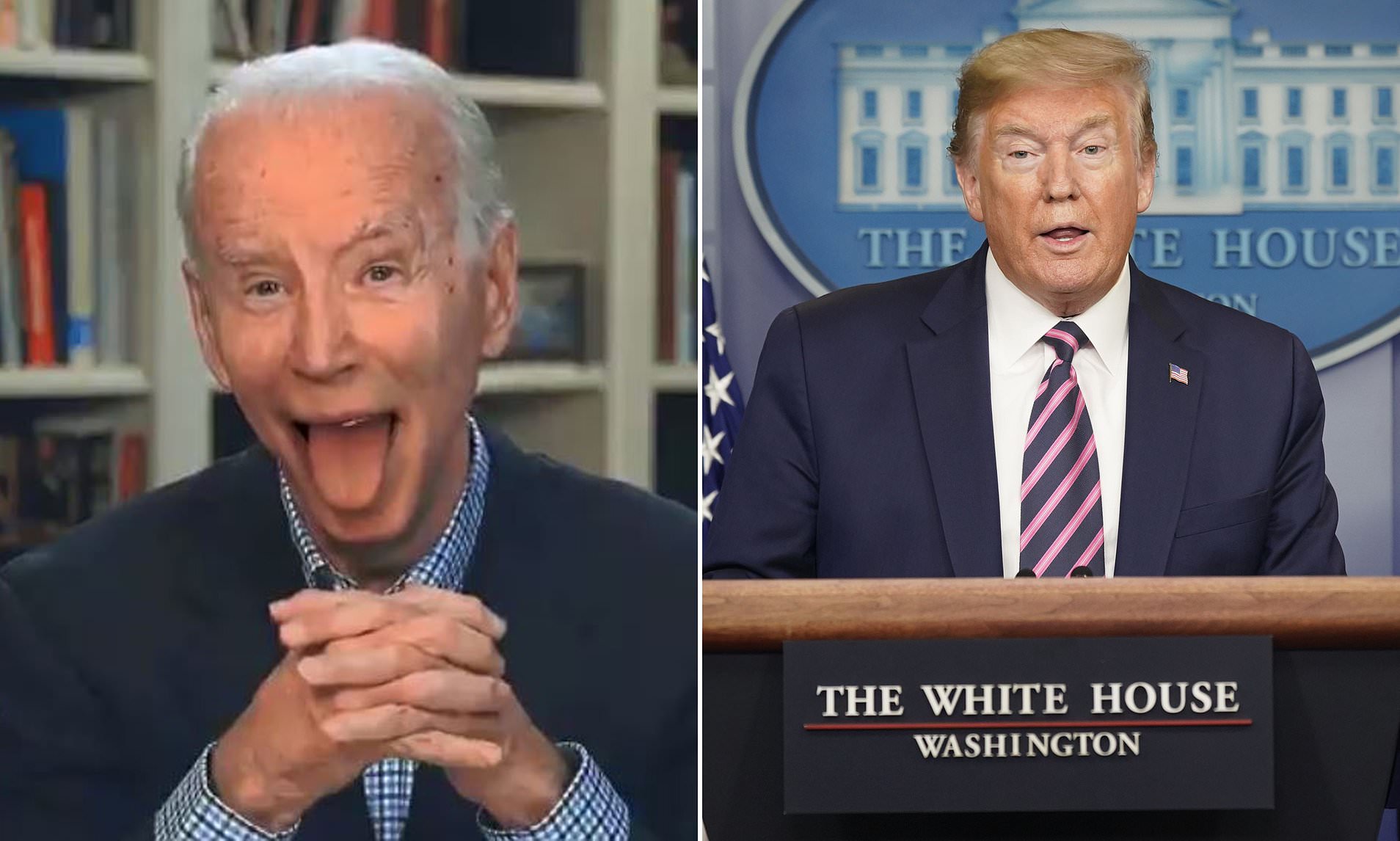 11
11
The Guardian
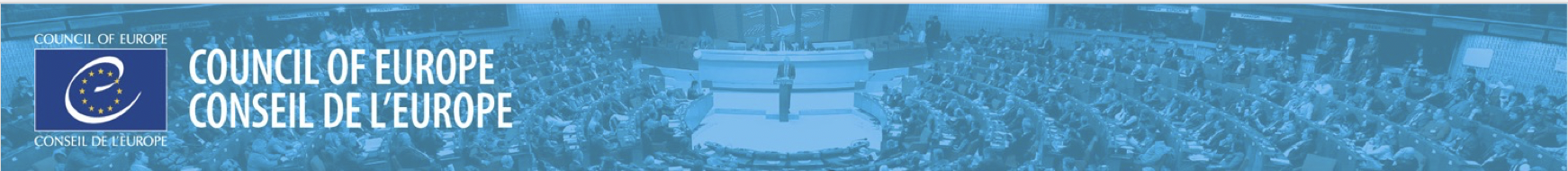 Do I still have access to information?
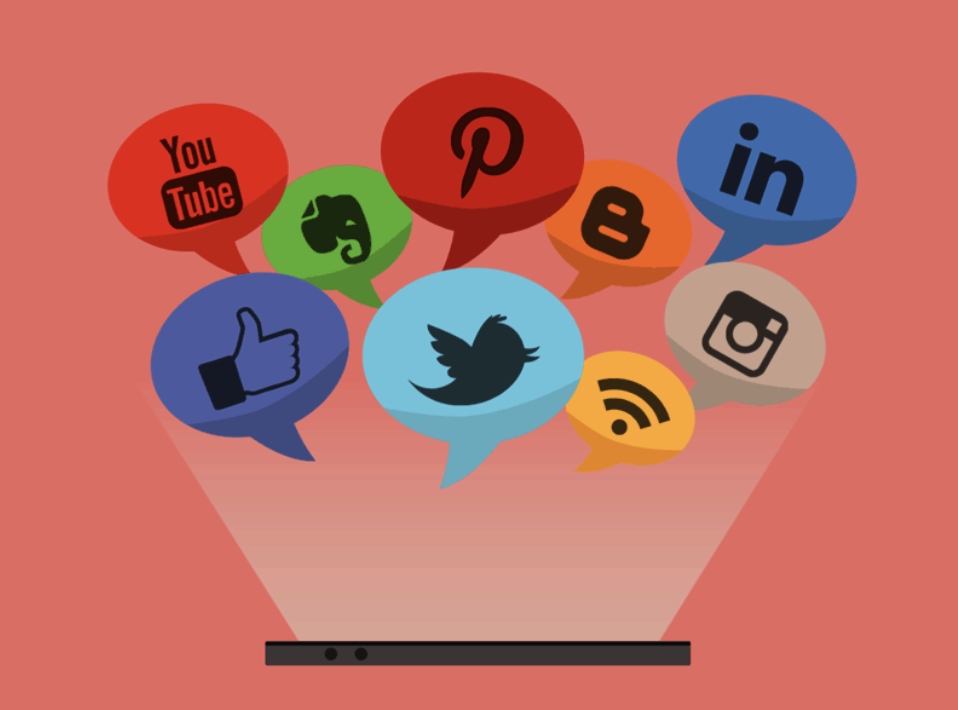 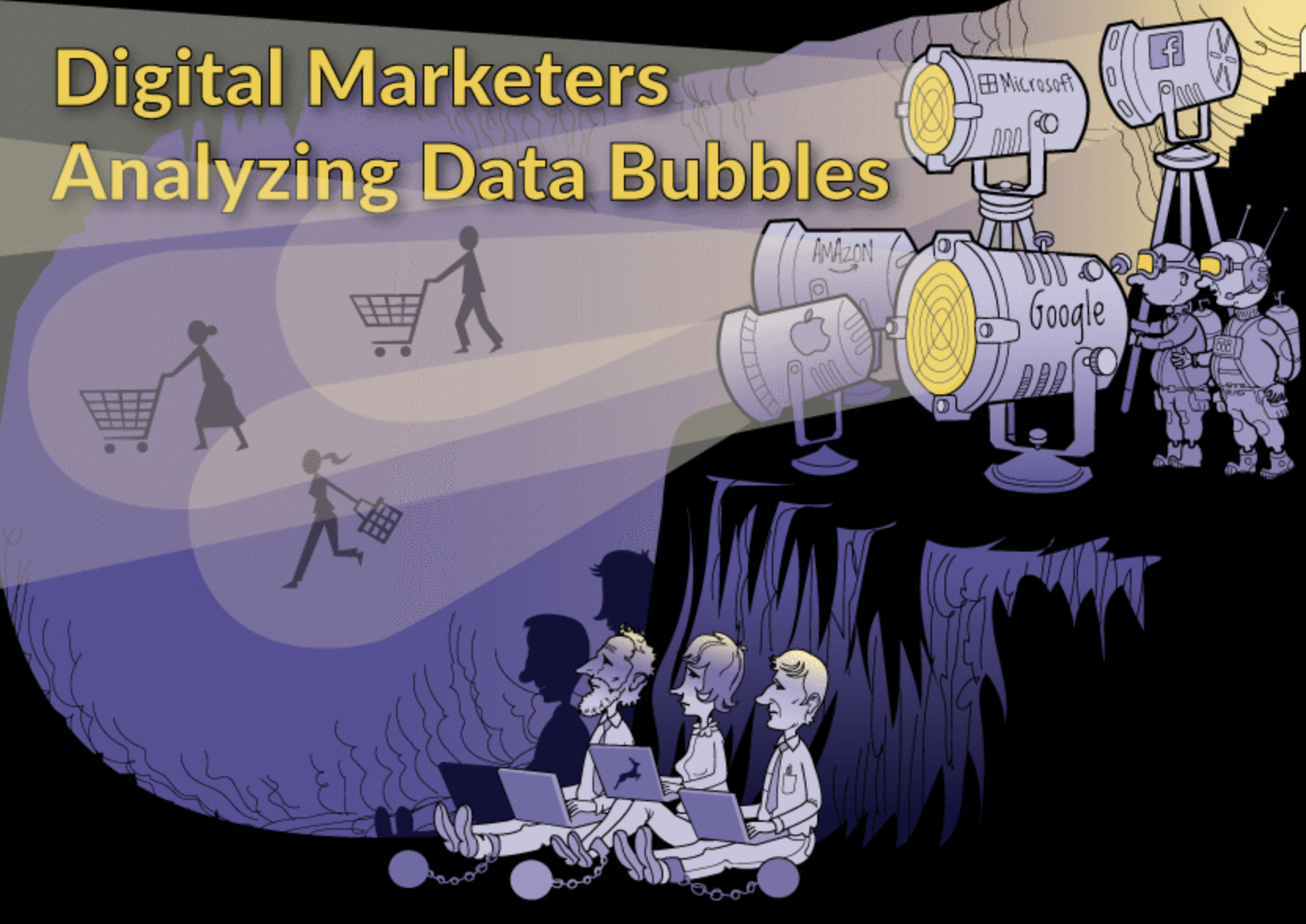 12
[Speaker Notes: Picture 1:
https://leverageedu.com/blog/types-of-mass-media/

Picture 2:
https://toth-illustration.com/is-it-time-to-emerge-from-platos-cave/]
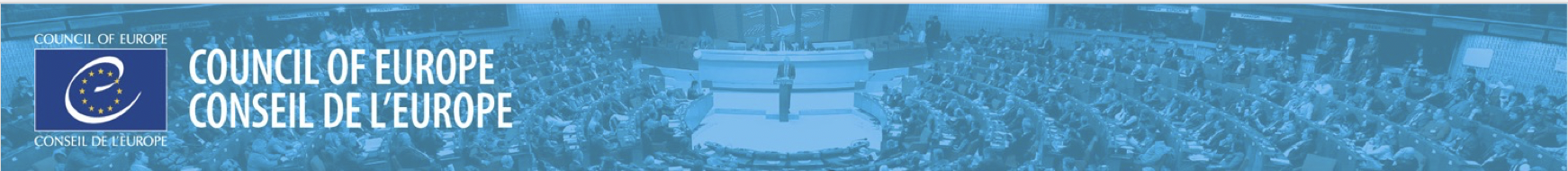 Am I free to speak?
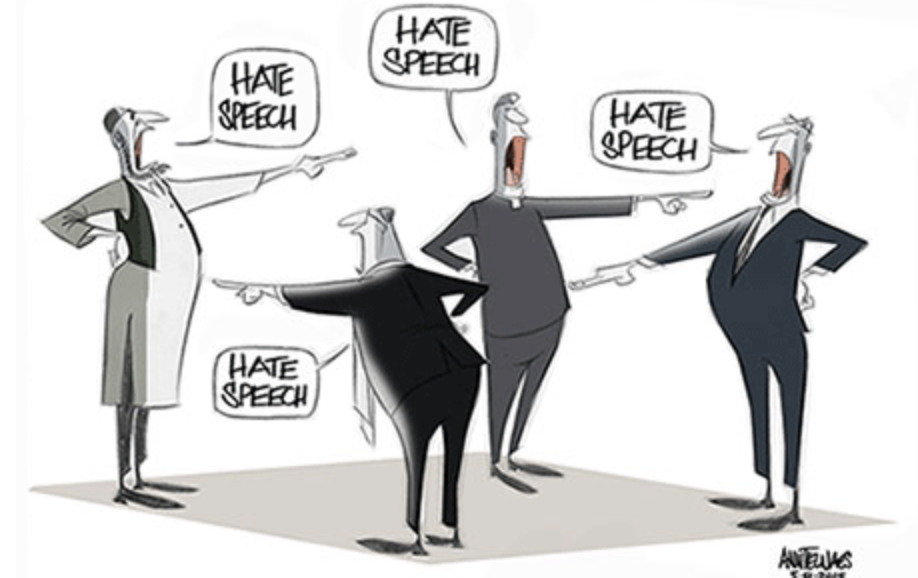 13
[Speaker Notes: https://www.washingtonpost.com/gdpr-consent/?next_url=https%3a%2f%2fwww.washingtonpost.com%2fnews%2fopinions%2fwp%2f2015%2f05%2f08%2fhate-speech-vs-free-speech%2f]
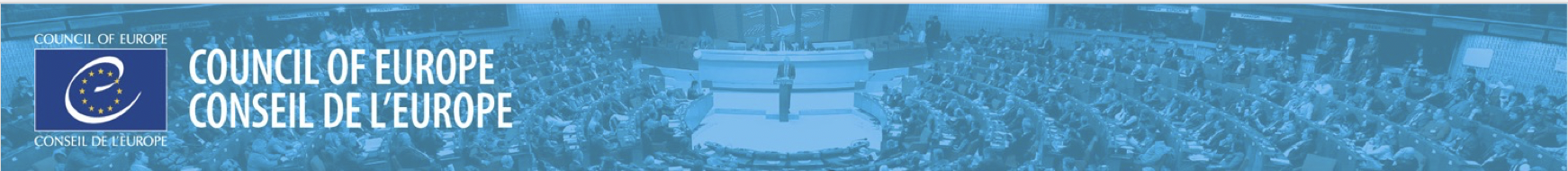 News avoidance extends
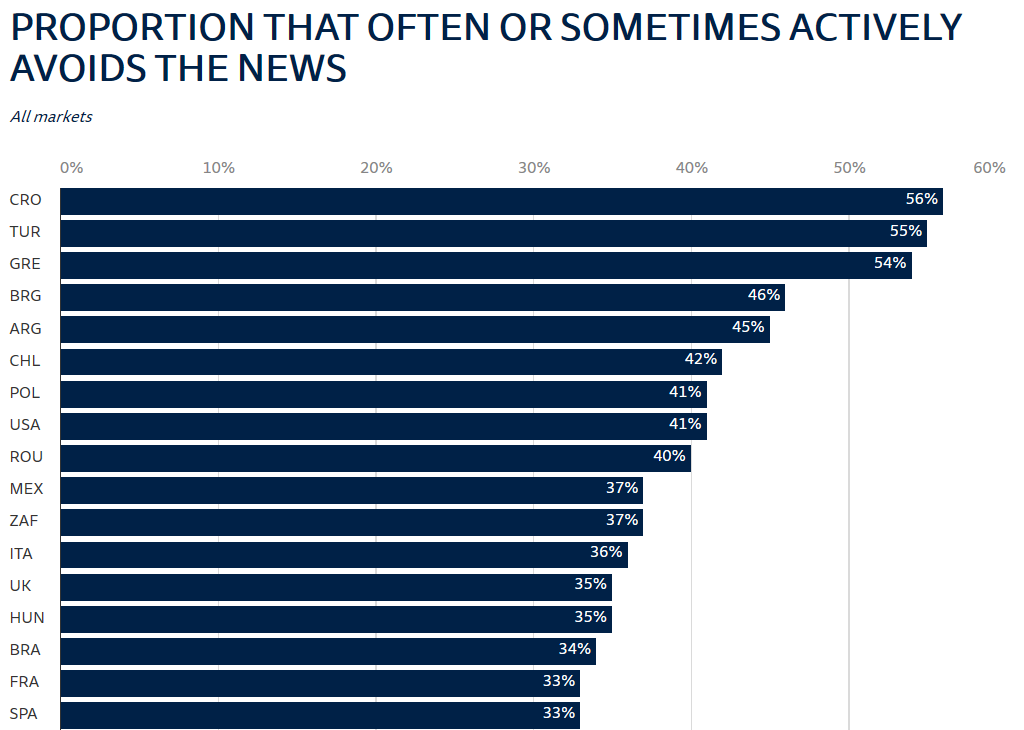 News avoidance is highest in Croatia (56%), Turkey (55%), and Greece (54%)
Source: Digital News Report 2020, Reuters Institute
14
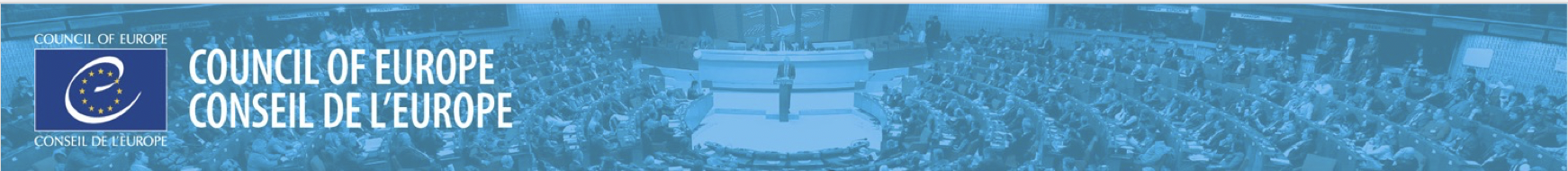 Disinformation rigs elections
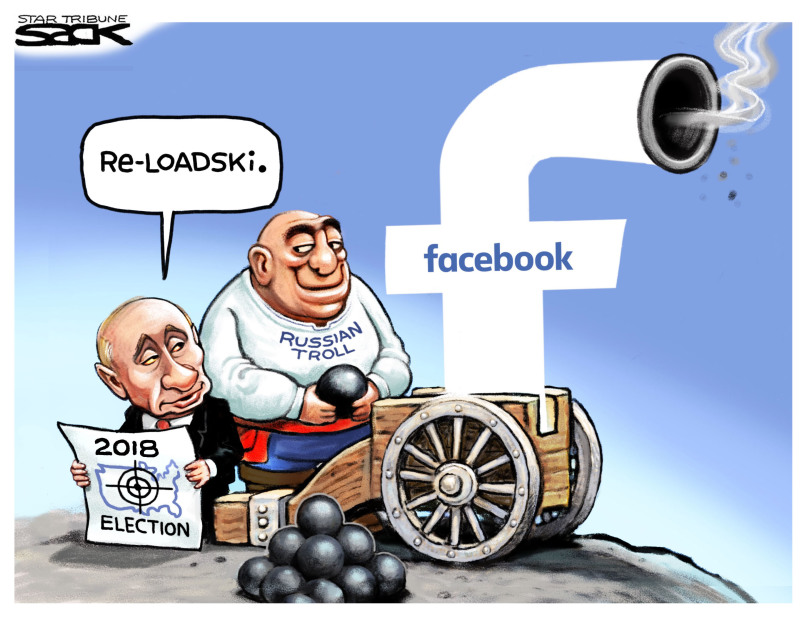 15
Source: The Journal
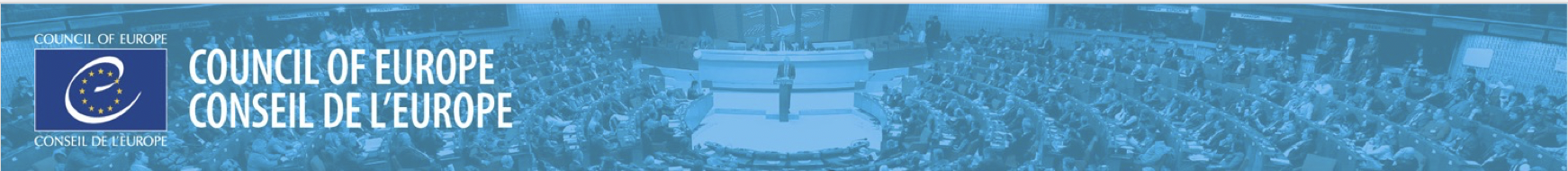 Disinformation brings distrust
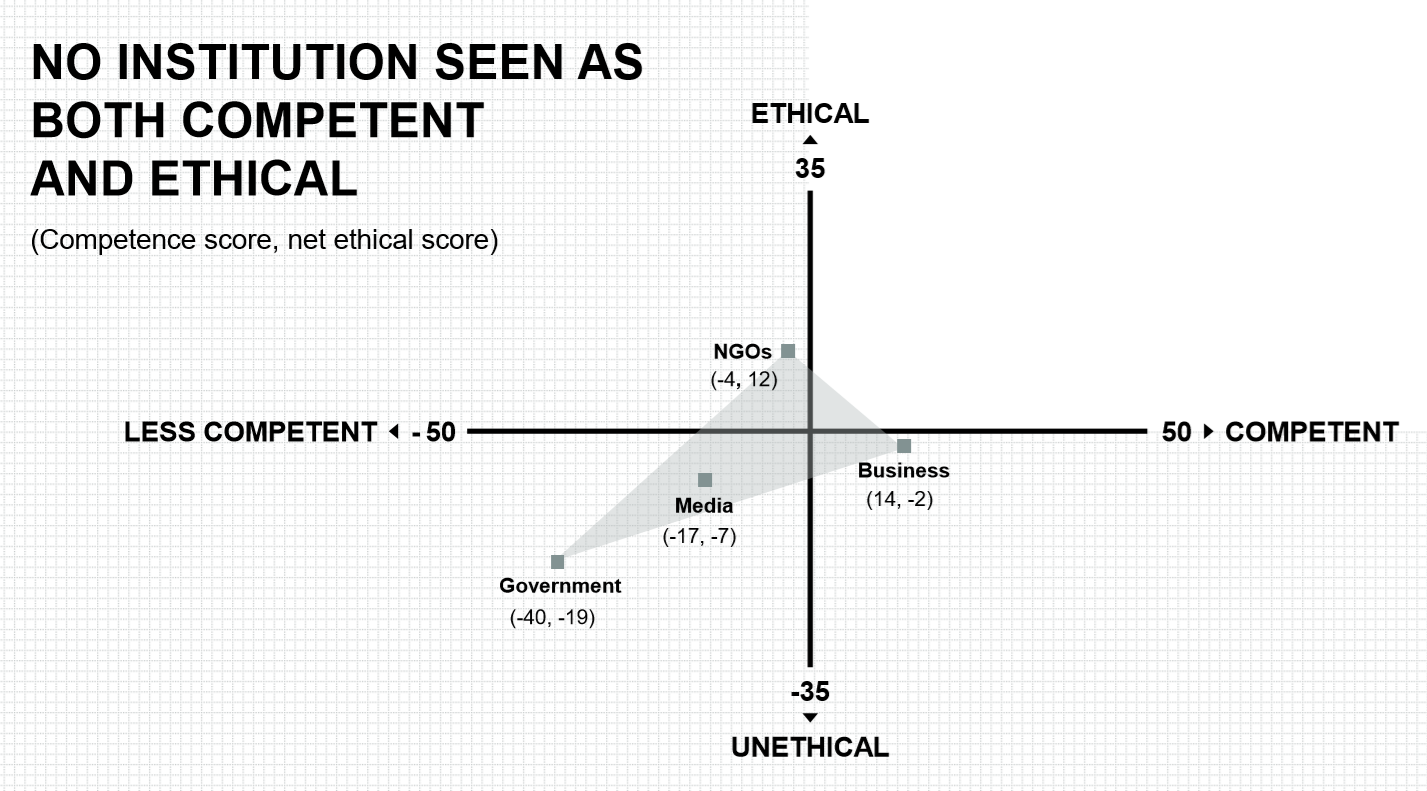 Source: Edelman Trust Barometer 2020
16
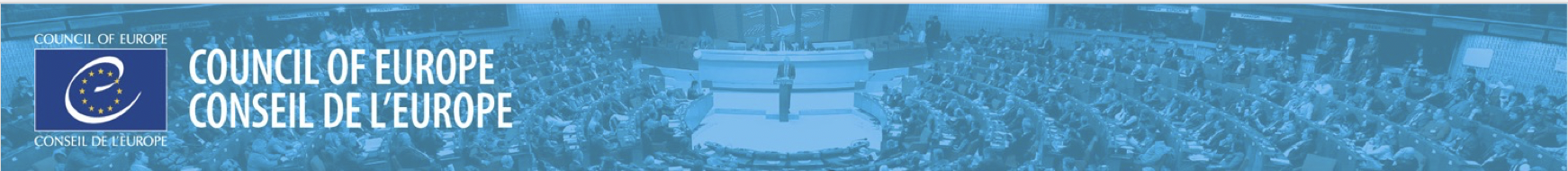 Censorship goes private
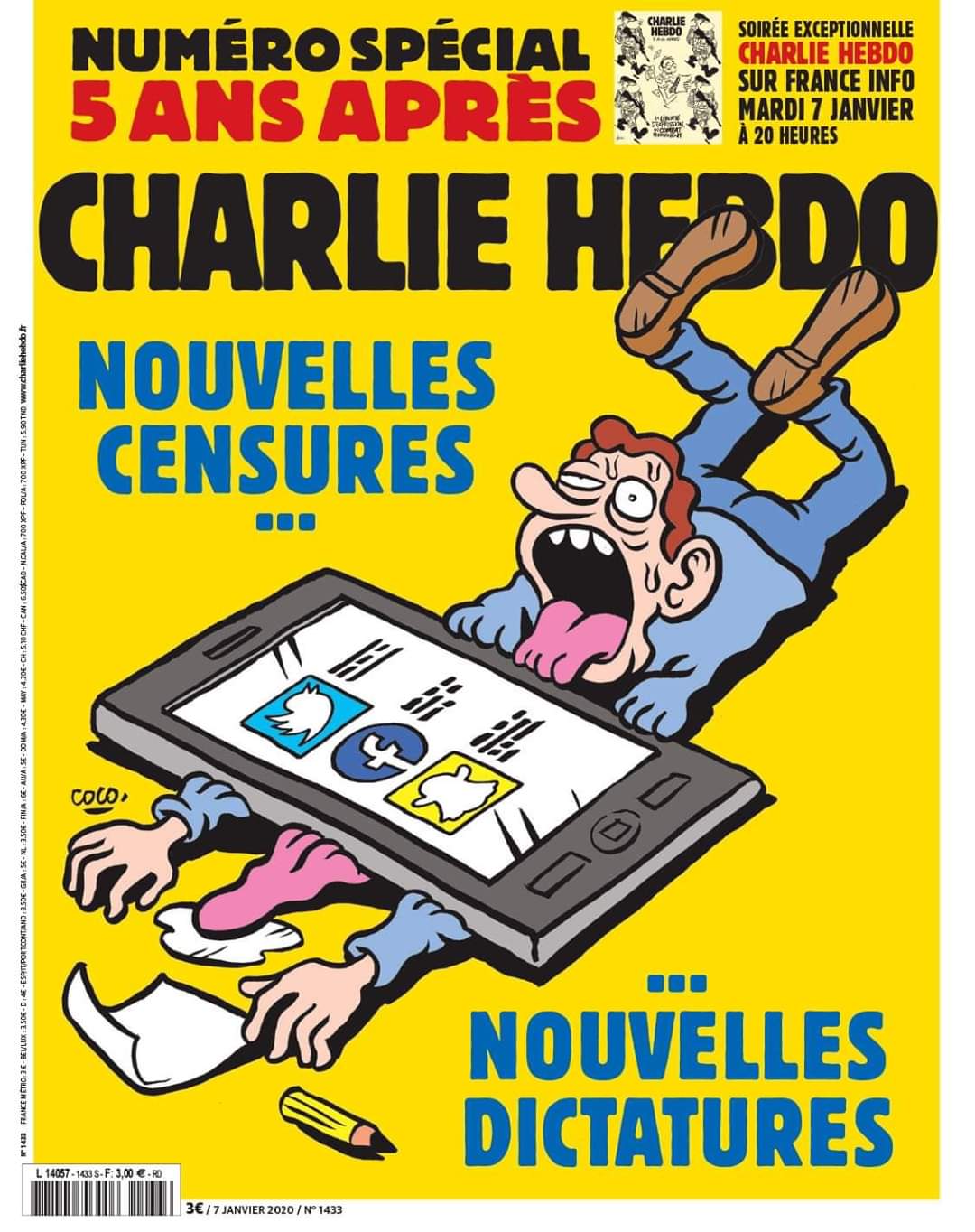 17
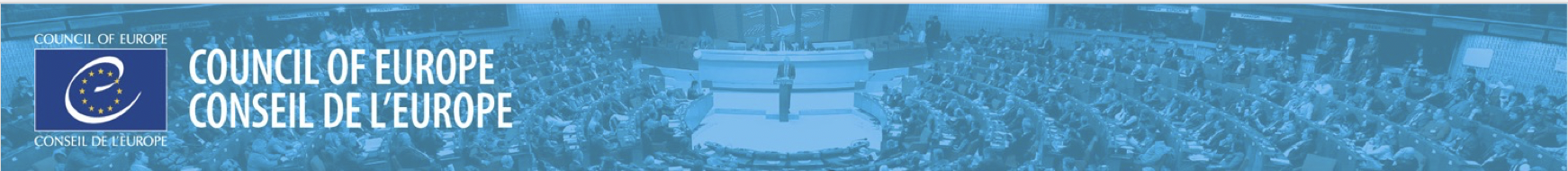 Machines are getting smarter
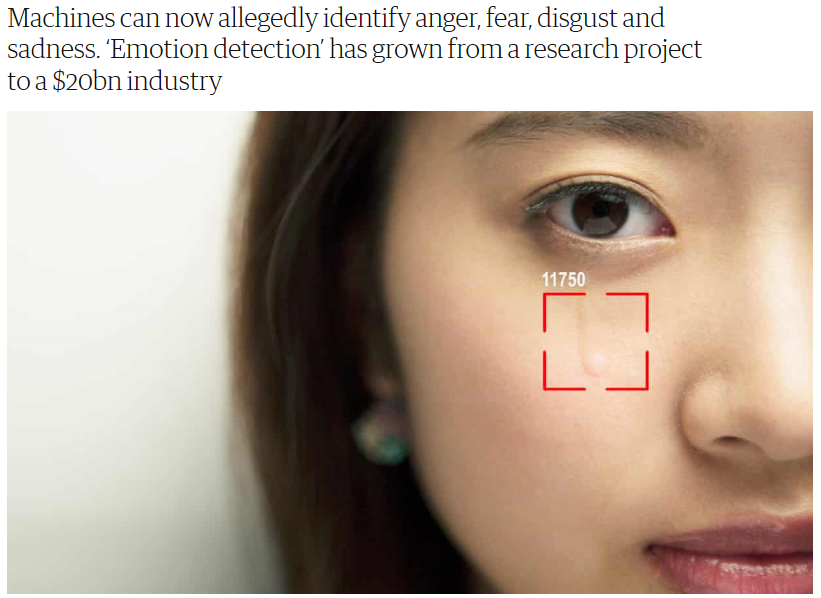 The Guardian
18
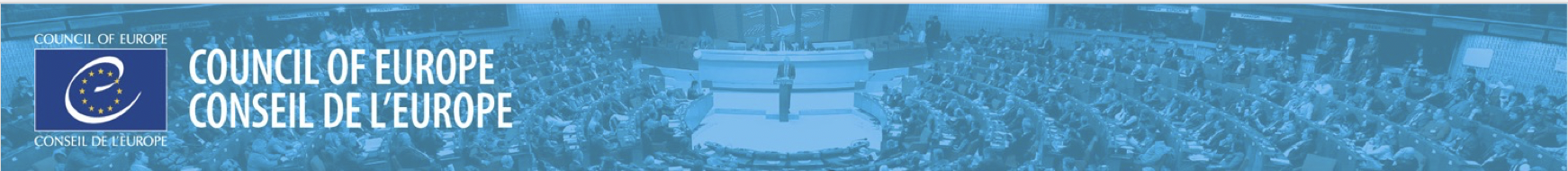 I am always watched
The Guardian
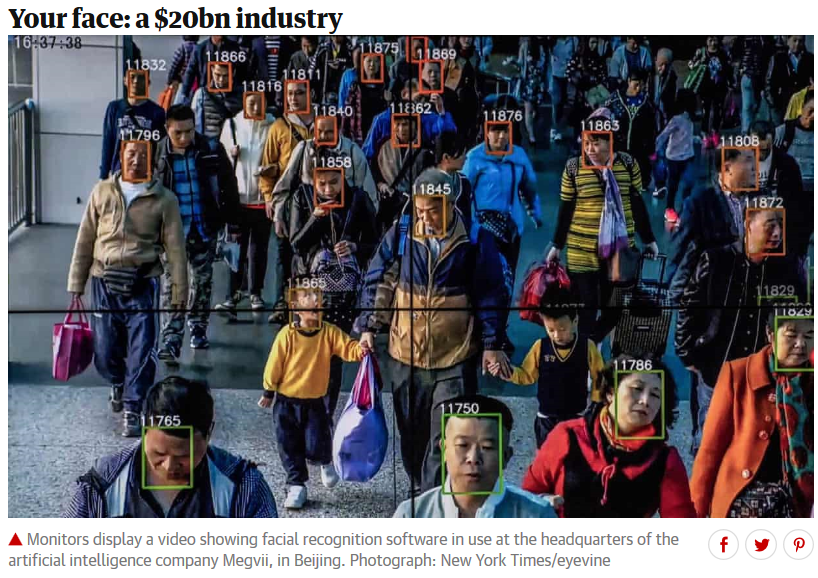 The Guardian
19
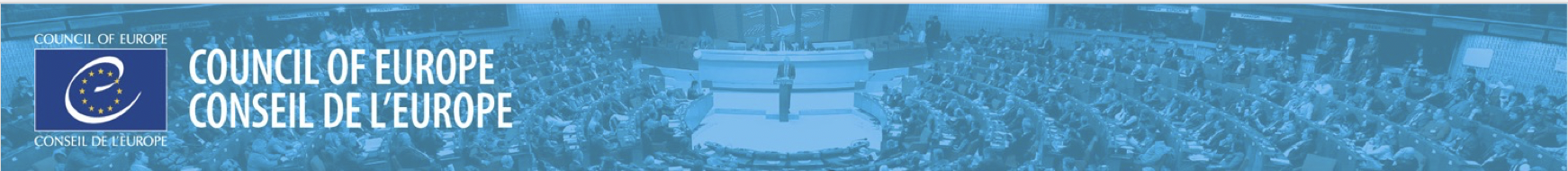 Surveillance becomes ubiquitous
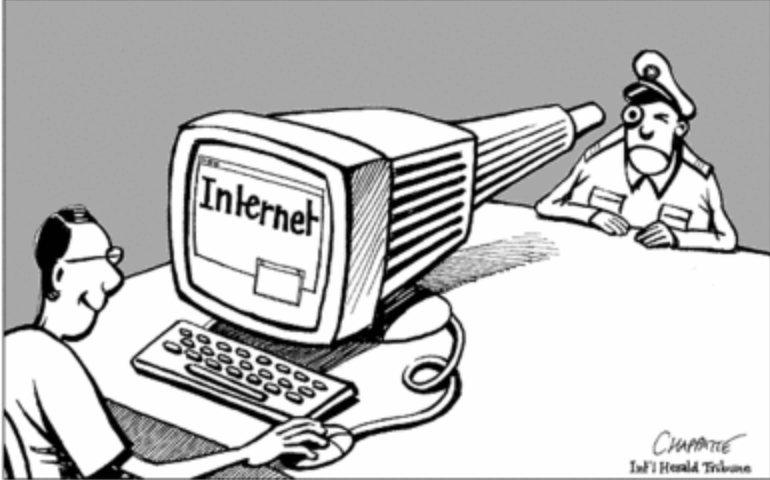 20
[Speaker Notes: Picture 1:
https://foreignpolicy.com/2018/12/19/the-war-torn-web-internet-warring-states-cyber-espionage/ 

Picture 2: 
https://rm.coe.int/internet-literacy-handbook/1680766c85]
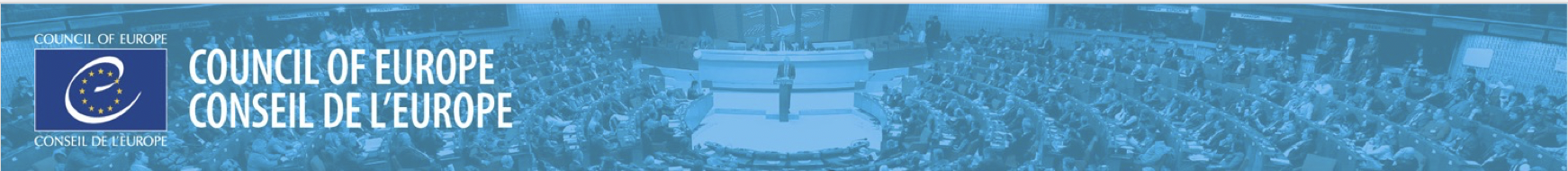 My personal data are public
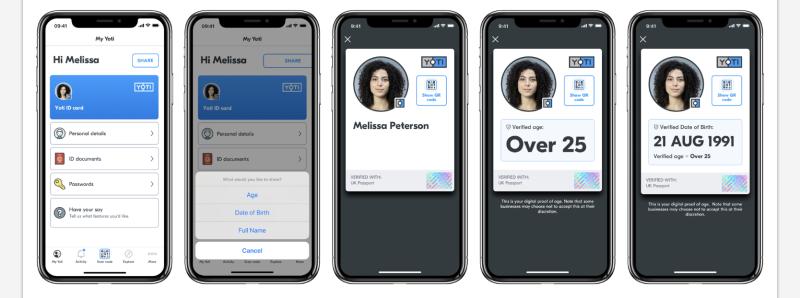 21
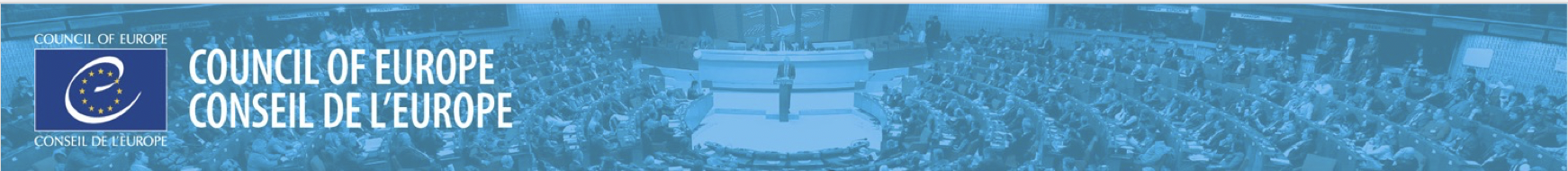 Privacy and public safety collide
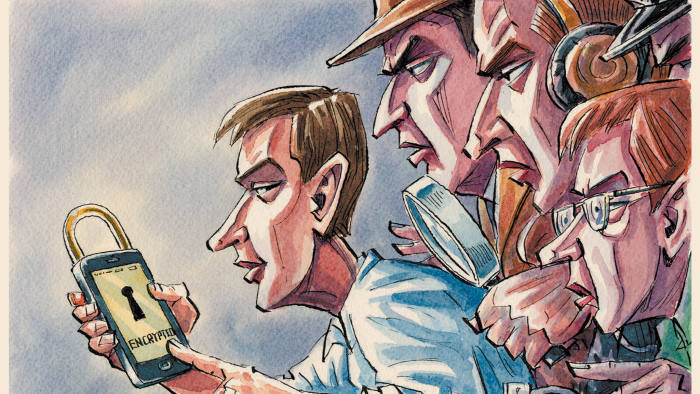 22
Source: Do not let the spies weaken encryption, FT
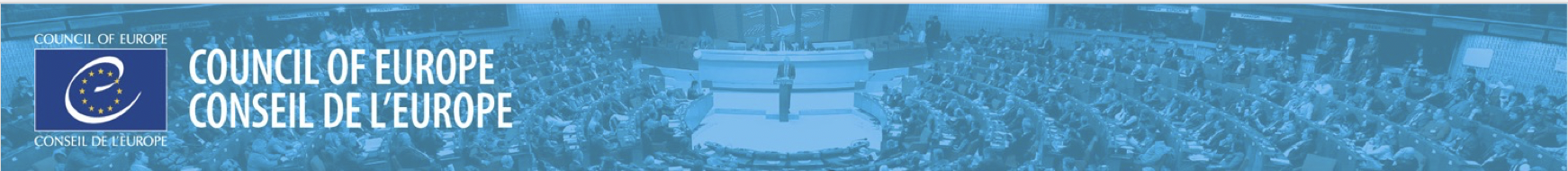 AI selects my content
Source: Facebook Transparency Report
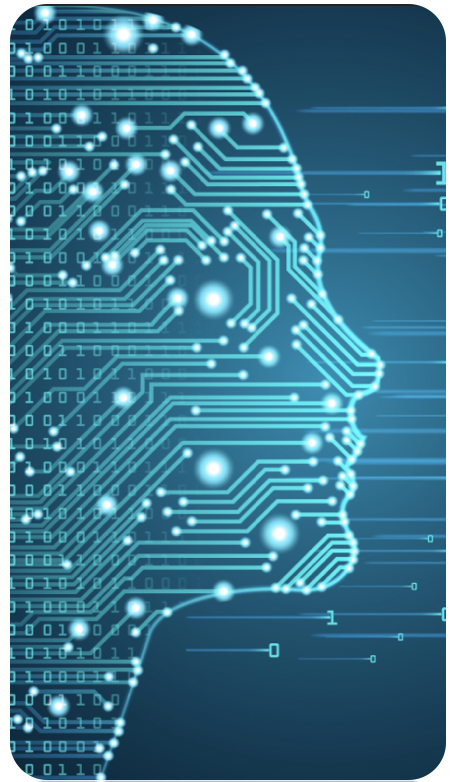 NUDITY
21 million removals
99,8% by AI
HATE SPEECH
2,5 million  removals
38% by AI
Need clarity on boundaries
TERRORIST CONTENT 
1,9 million removals
99,5% by AI
GRAPHIC VIOLENCE
3,4 million removals
85,6% by AI
23
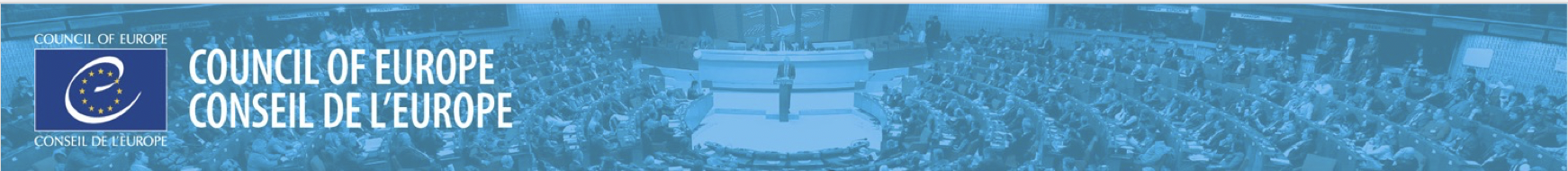 Big data becomes a commodity
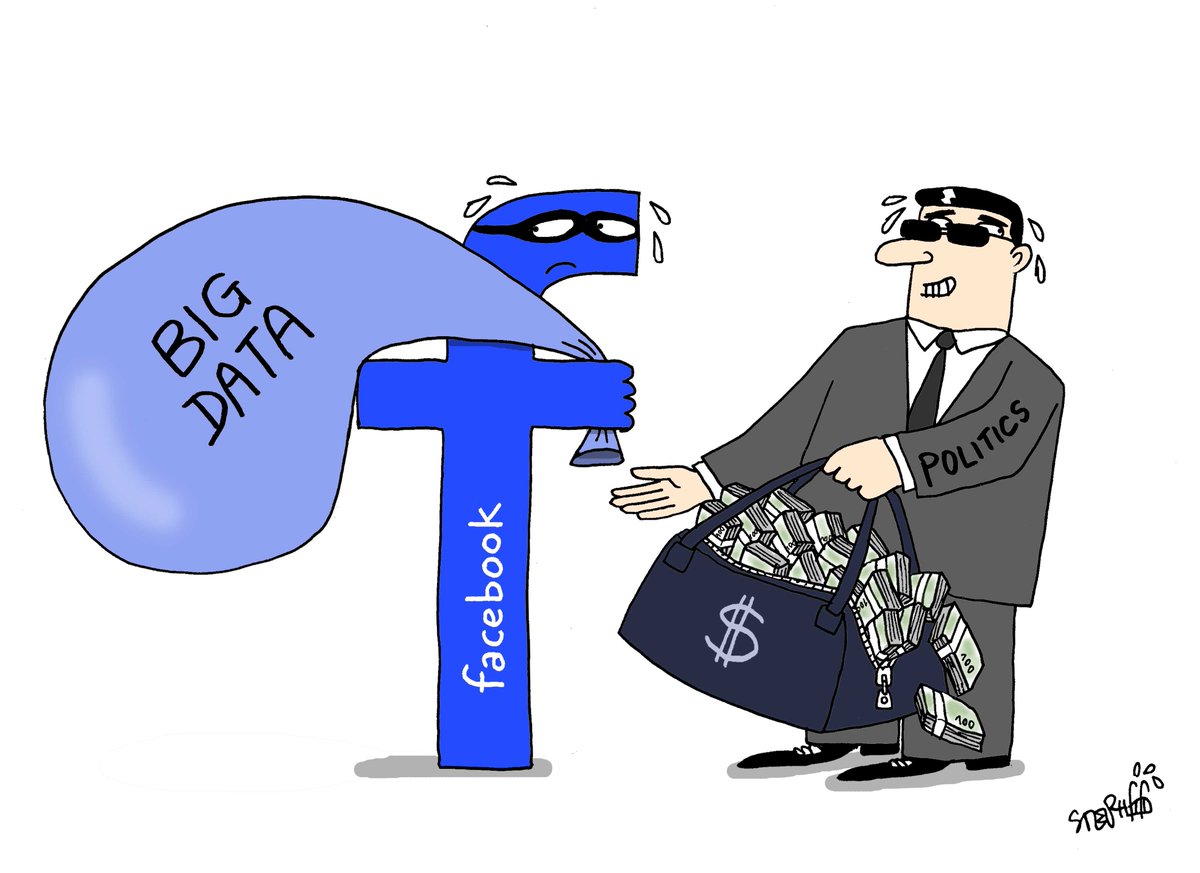 24
[Speaker Notes: Picture 1:
https://gonsoeg.wordpress.com/journalism-2-0/an-information-society/ 
Picture 2: 
https://rm.coe.int/internet-literacy-handbook/1680766c85]
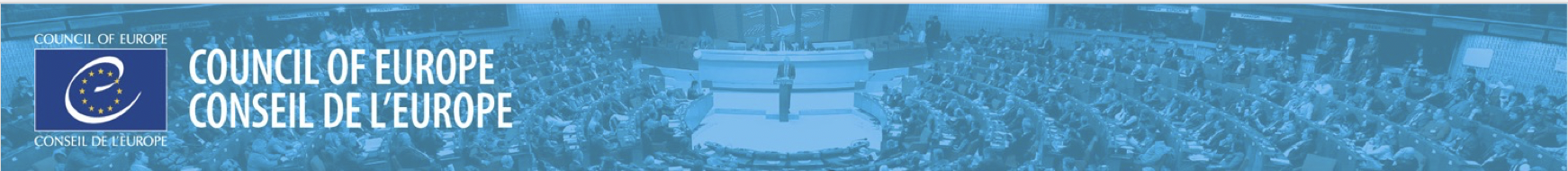 Cybercrime proliferates
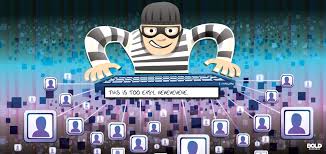 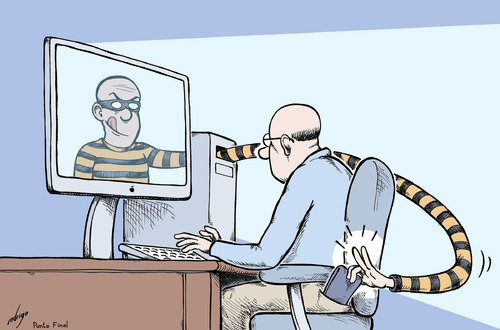 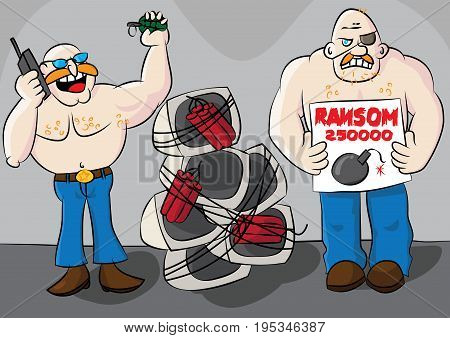 25
[Speaker Notes: Picture 1:
https://foreignpolicy.com/2018/12/19/the-war-torn-web-internet-warring-states-cyber-espionage/ 

Picture 2: 
https://rm.coe.int/internet-literacy-handbook/1680766c85]
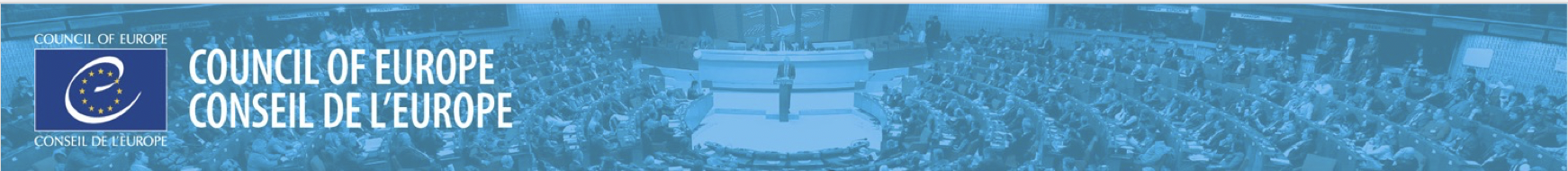 Vaccine data are hijacked
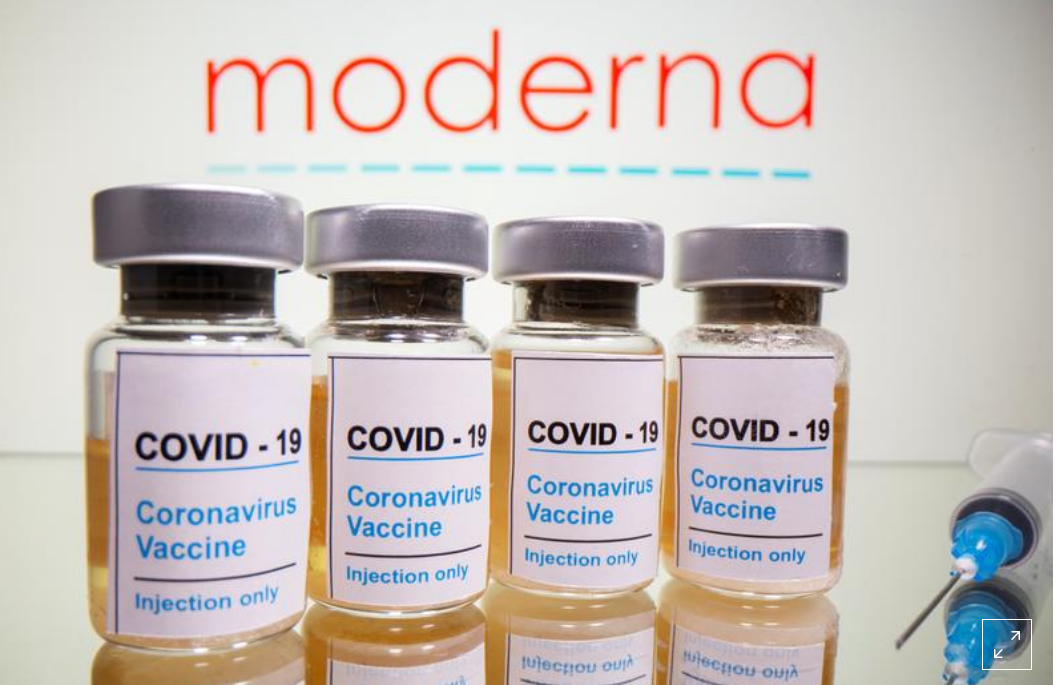 European Medicines Agency (EMA) documents on Moderna’s COVID-19 vaccine candidate were unlawfully accessed in a cyberattack.
The EMA, had been targeted in a cyberattack, which also gave hackers access to documents related to the development of the Pfizer Inc and BioNTech COVID-19 vaccine.
Moderna said its submission to the EMA did not include any information identifying individual study participants and there is no information at present that any participants had been identified in any way.
Source: Europol.Europa.eu
26
[Speaker Notes: Picture 1:
https://foreignpolicy.com/2018/12/19/the-war-torn-web-internet-warring-states-cyber-espionage/ 

Picture 2: 
https://rm.coe.int/internet-literacy-handbook/1680766c85]
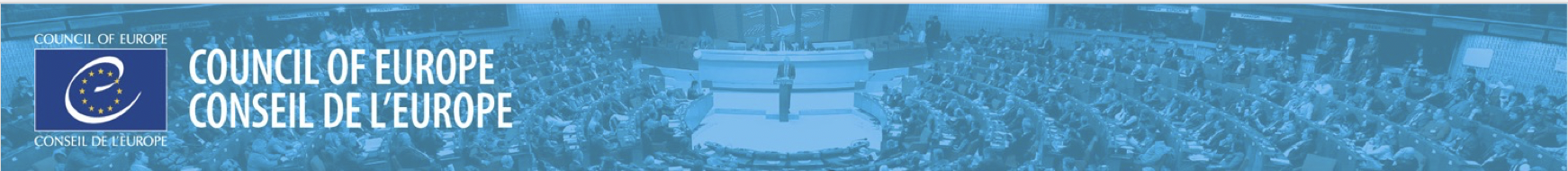 EMOTET attacks on 27 January 2021
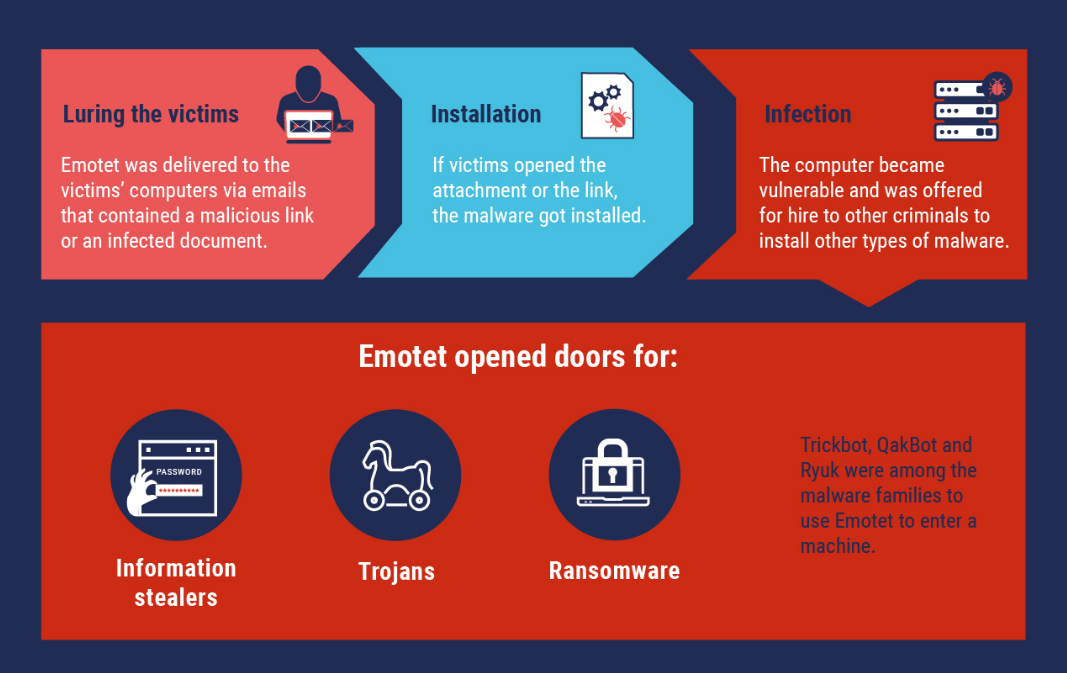 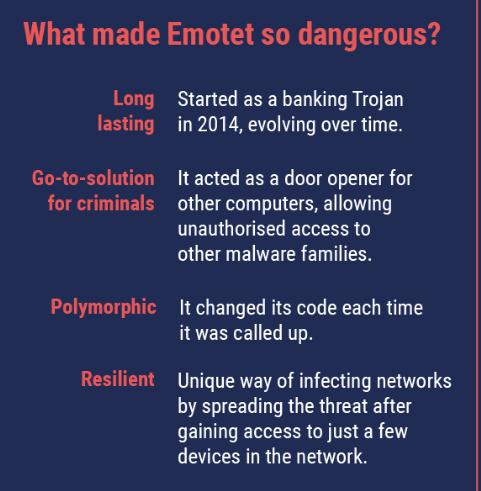 Source: Europol.Europa.eu
27
[Speaker Notes: Picture 1:
https://foreignpolicy.com/2018/12/19/the-war-torn-web-internet-warring-states-cyber-espionage/ 

Picture 2: 
https://rm.coe.int/internet-literacy-handbook/1680766c85]
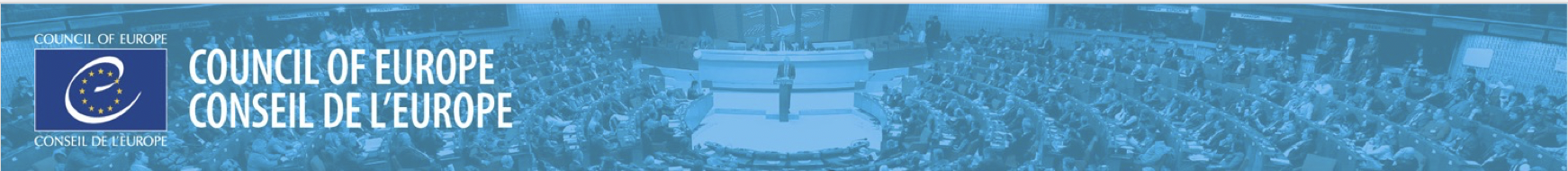 Is AI shaping humanity or saving it?
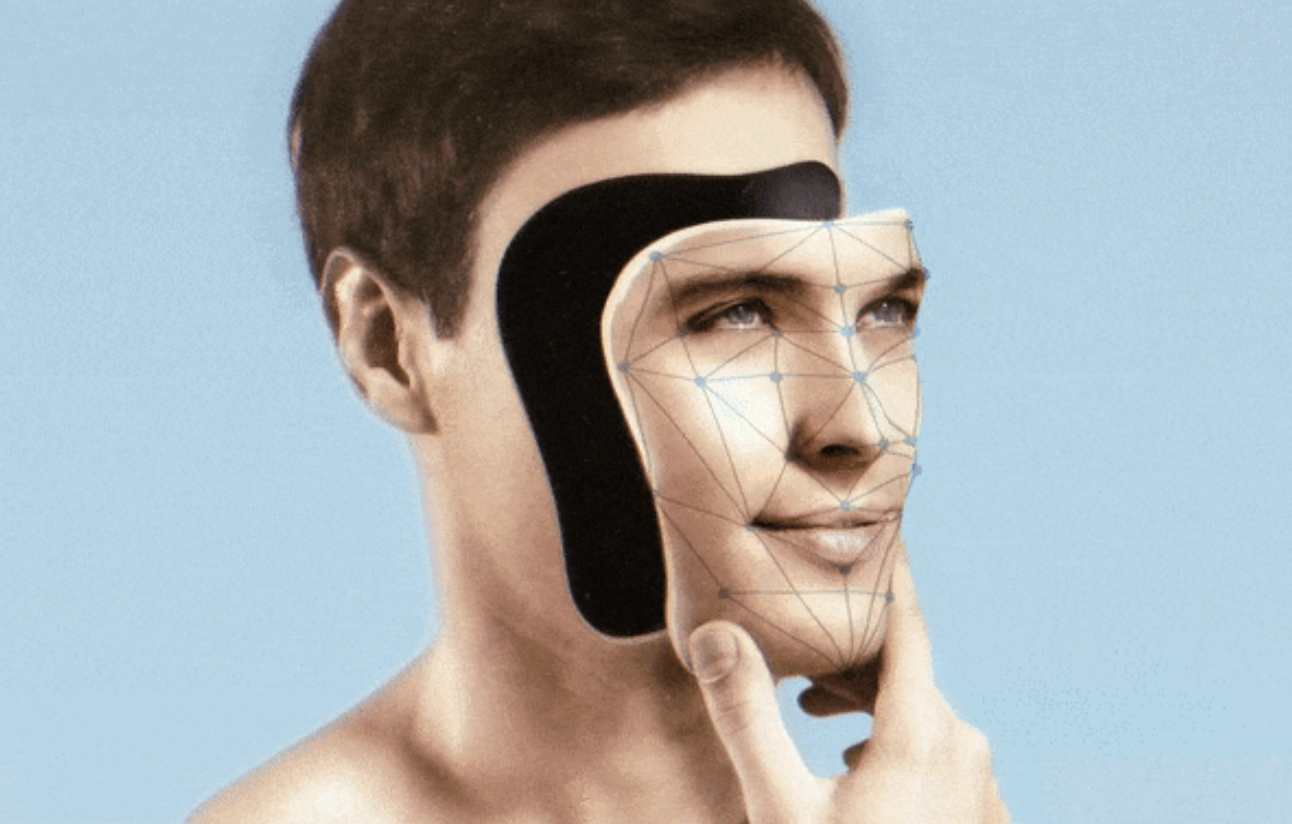 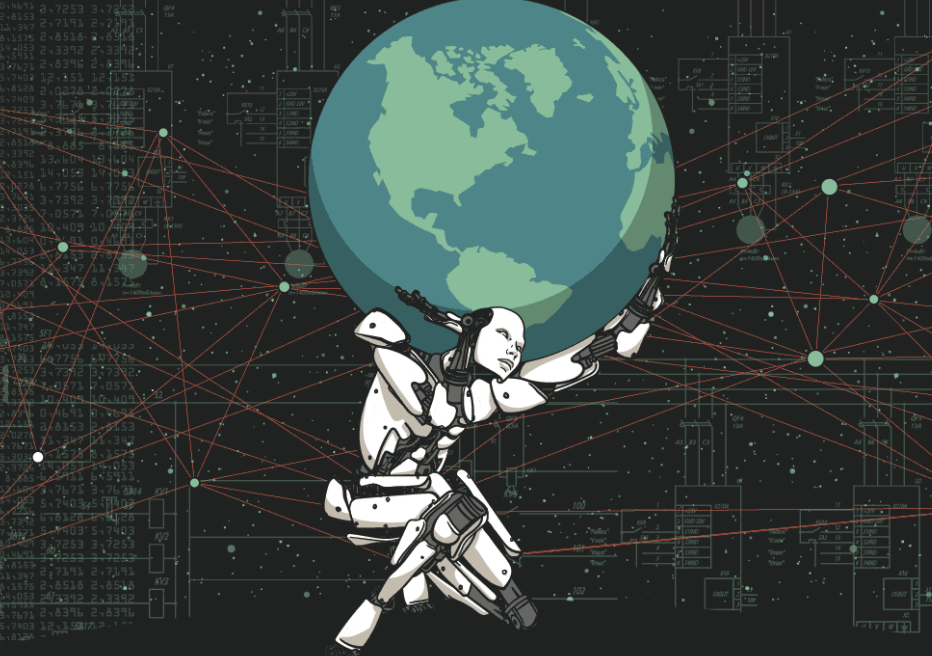 28
[Speaker Notes: AI 
Picture 1:
https://www.newyorker.com/magazine/2018/11/12/in-the-age-of-ai-is-seeing-still-believing

Picture 2:
https://www.ozy.com/news-and-politics/artificial-intelligence-will-save-humanity-but-does-anyone-care/90195/]
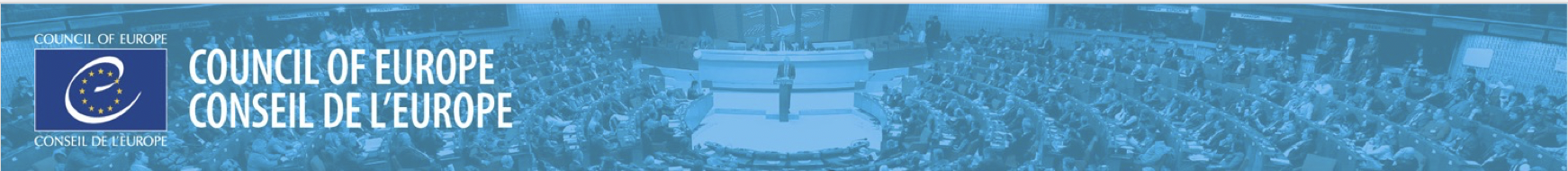 Am I a customer or a product?
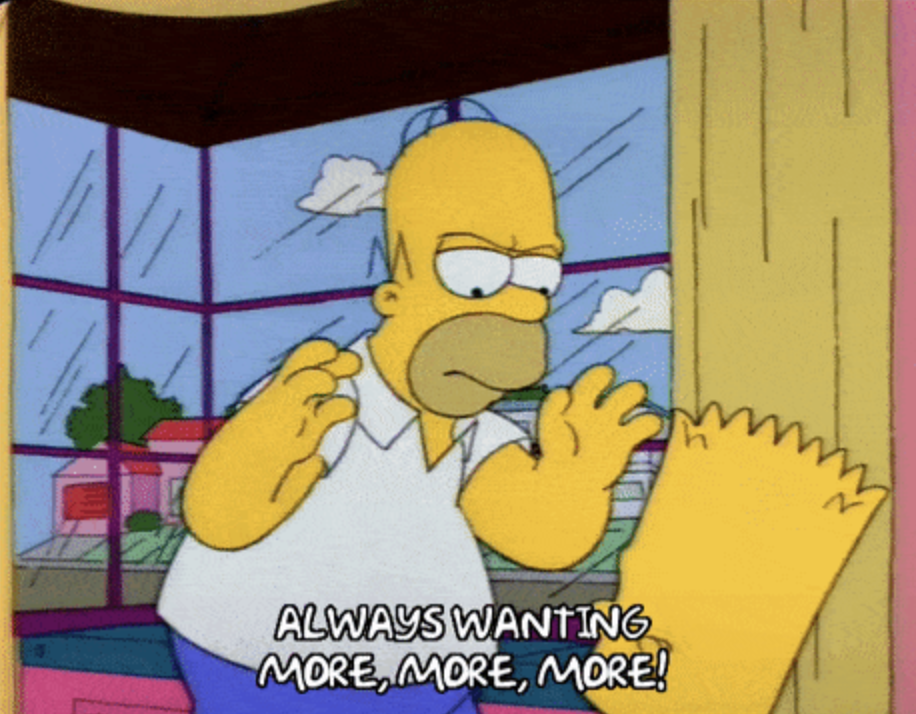 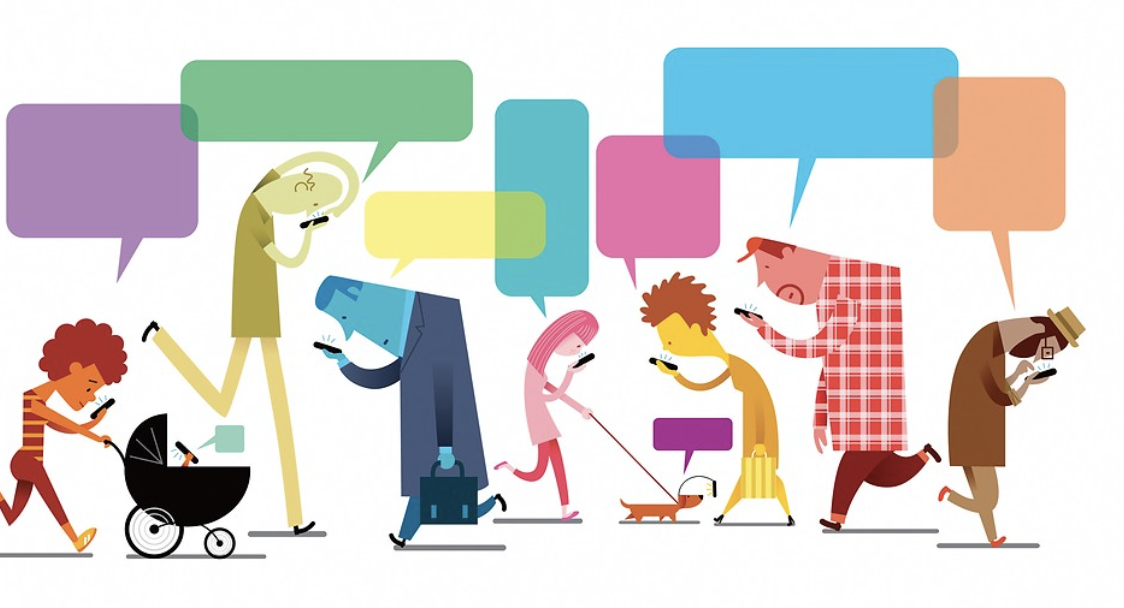 29
29
[Speaker Notes: Picture 1: 
https://www.jayzuubar.com/post/ielts-attention-economy
From IETLS textbooks

Picture 2:
https://www.theatlantic.com/health/archive/2016/07/can-this-app-make-me-happier/490049/]
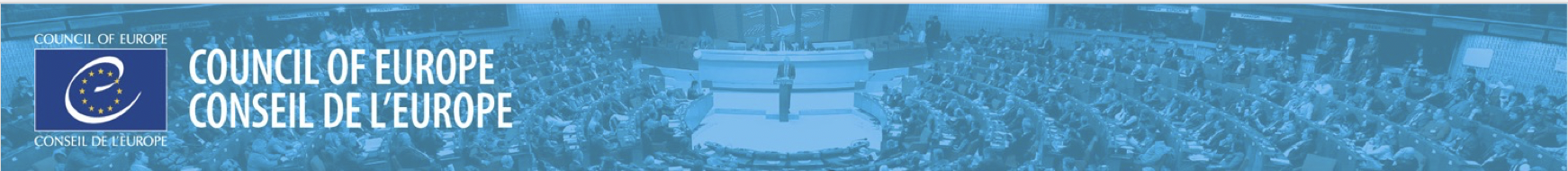 The new world is challenging
The world has never felt more unequal.
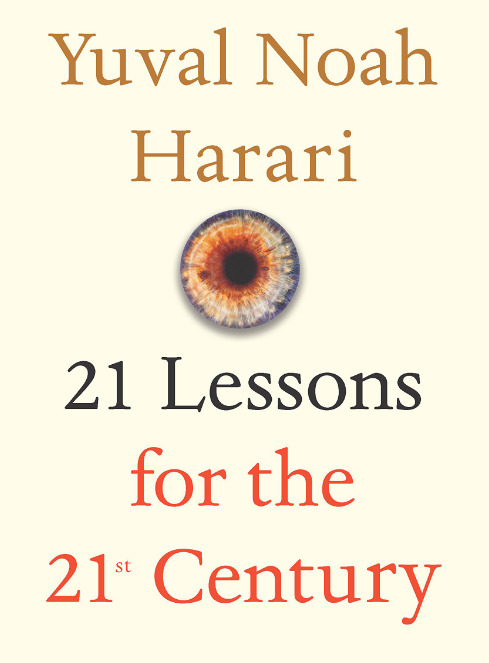 Will machine learning and robotics make humans economically redundant ?
Am I moral if I do nothing when there is a refugee crisis?
Algorithms already control much of our daily lives.
Societies are volatile...
No one knows what the future will look like !
30
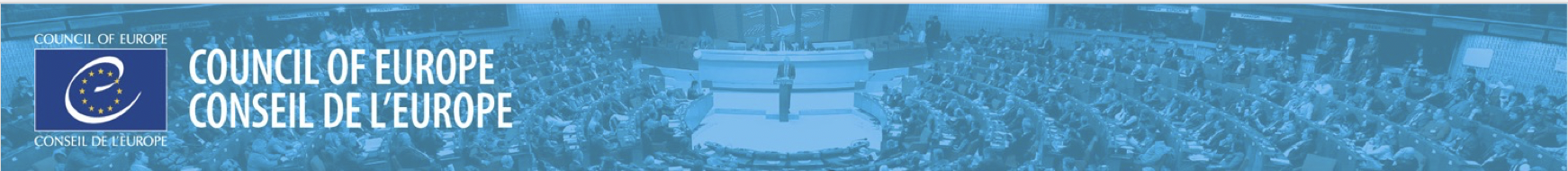 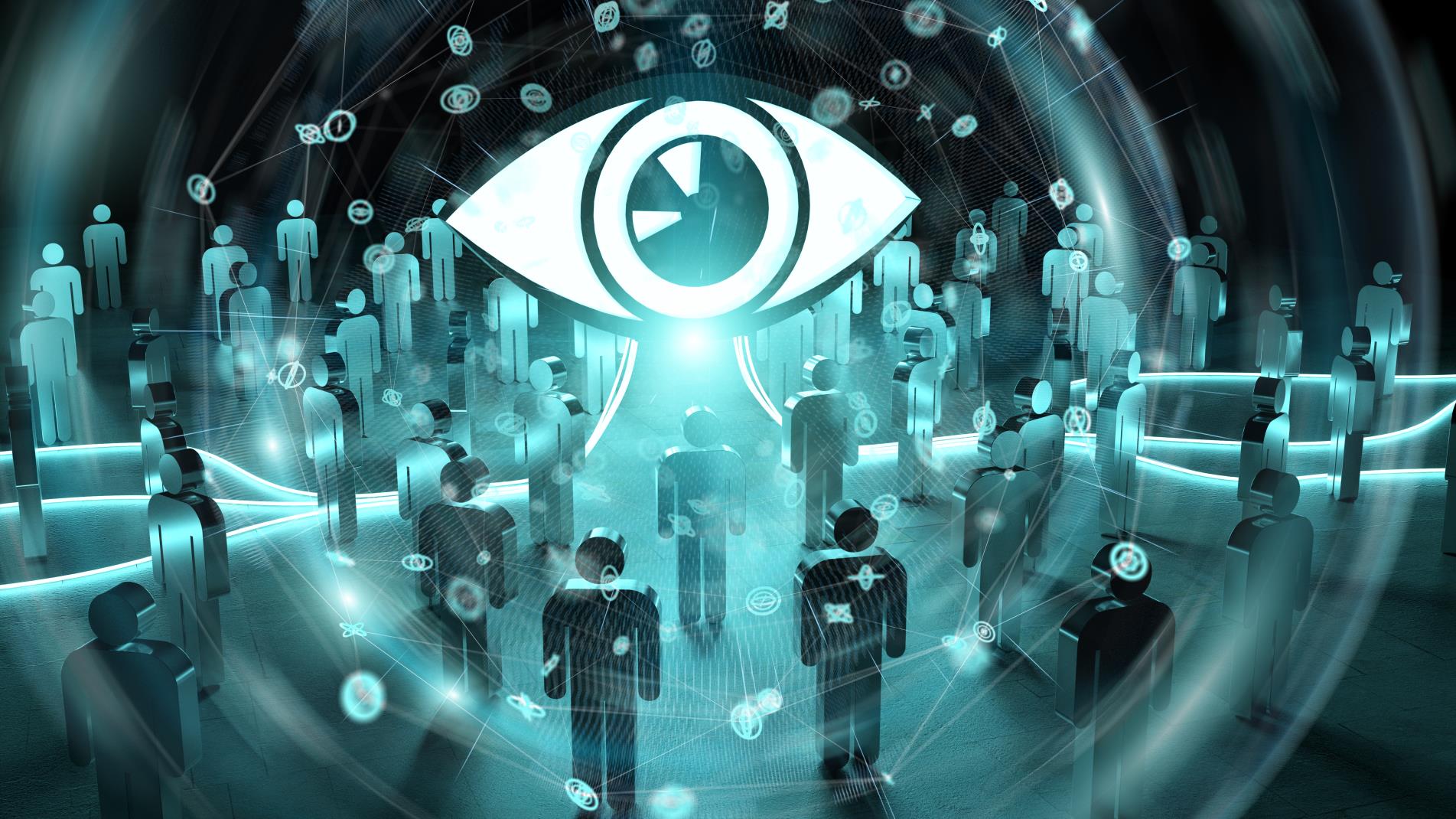 Tomorrow will be different…
Artificial intelligence, quantum computing, 5G and the rise of the       Internet of Things are just some of the emerging technologies that   influence the way our society operates.
31
31
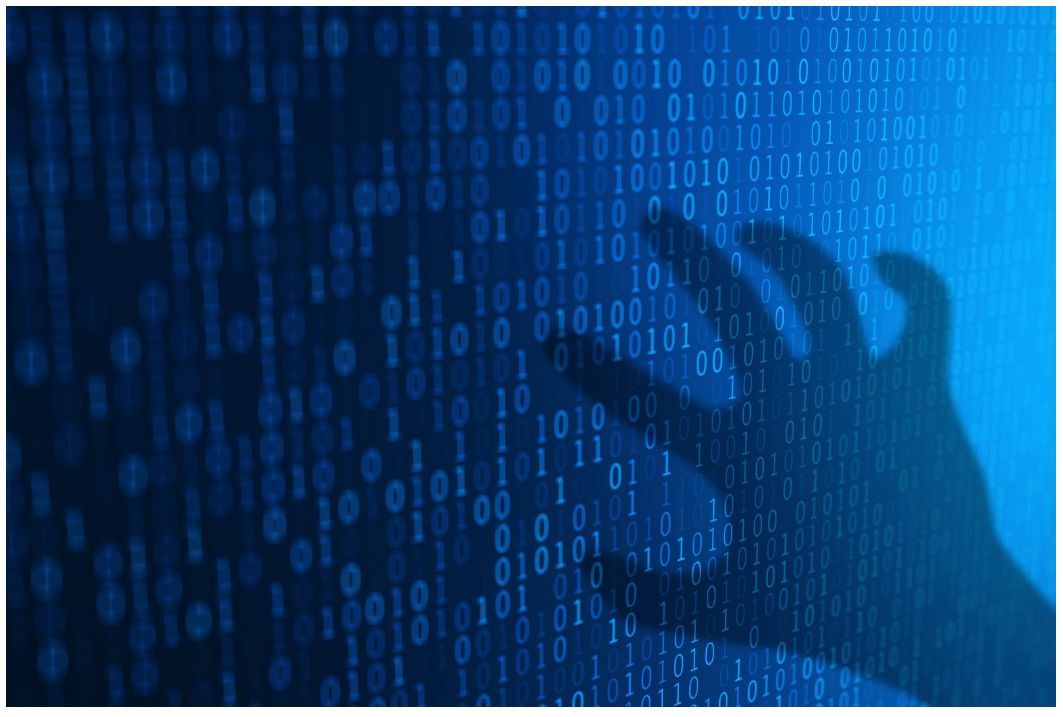 What is at risk?
Right to private and family life

Freedom of Expression

Right to participate in democratic processes, such as elections, free from undue influences
32
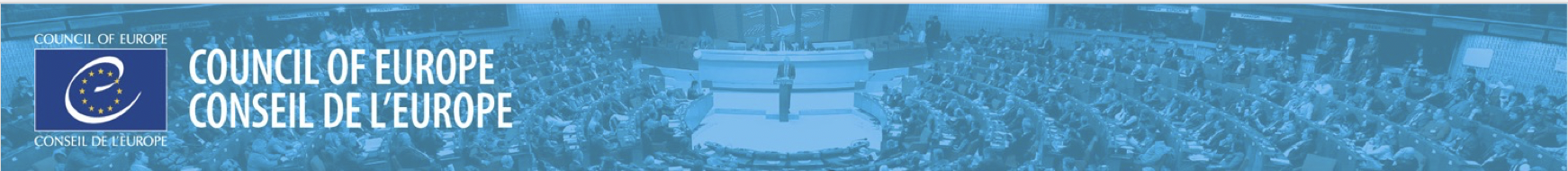 Information Society Department
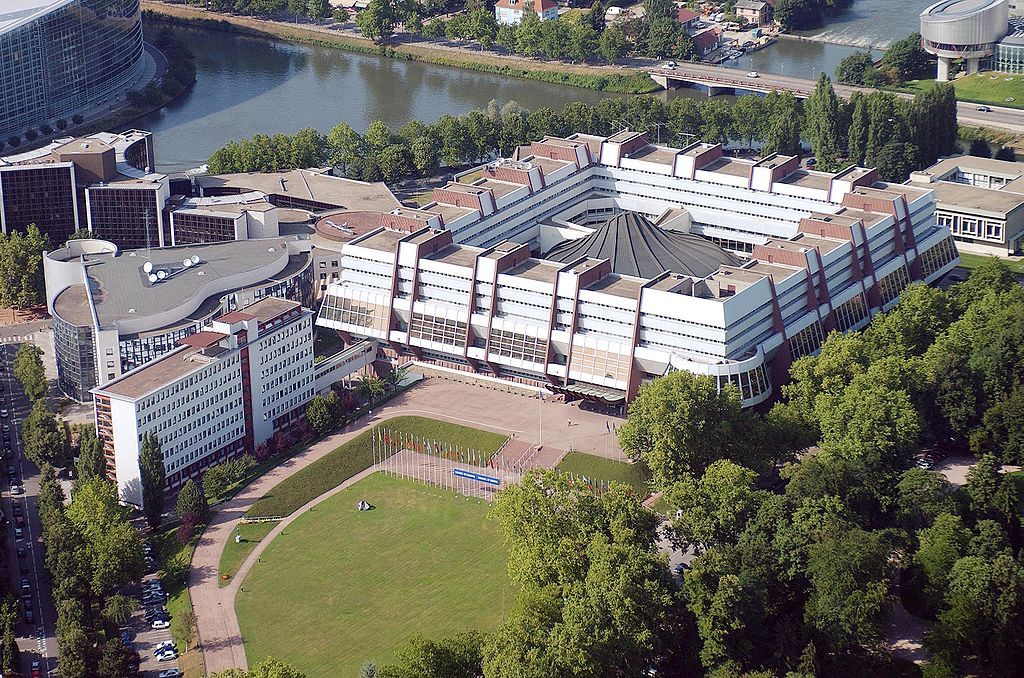 TRIANGULAR
Methodology
STANDARDS
Recommendations
Conventions
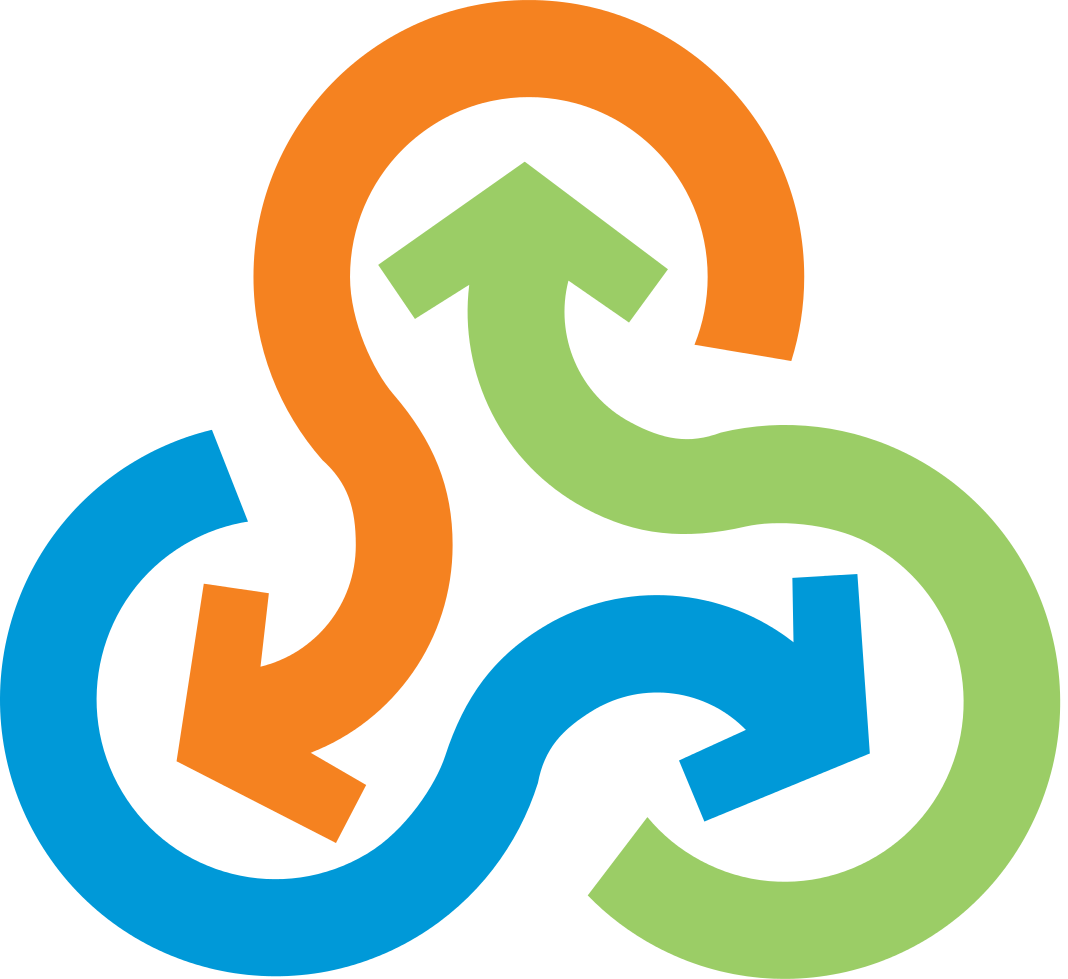 Projects 
Programmes 
ASSISTANCE
SurveysMechanisms
MONITORING
33
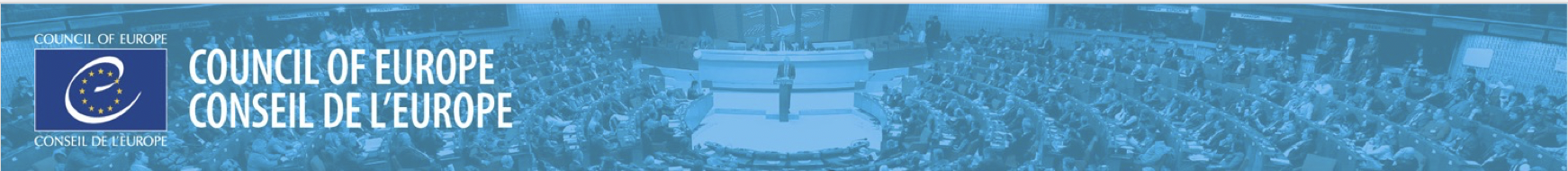 Managing the Information Society
Safeguarding Freedom of Expression
Protecting Privacy
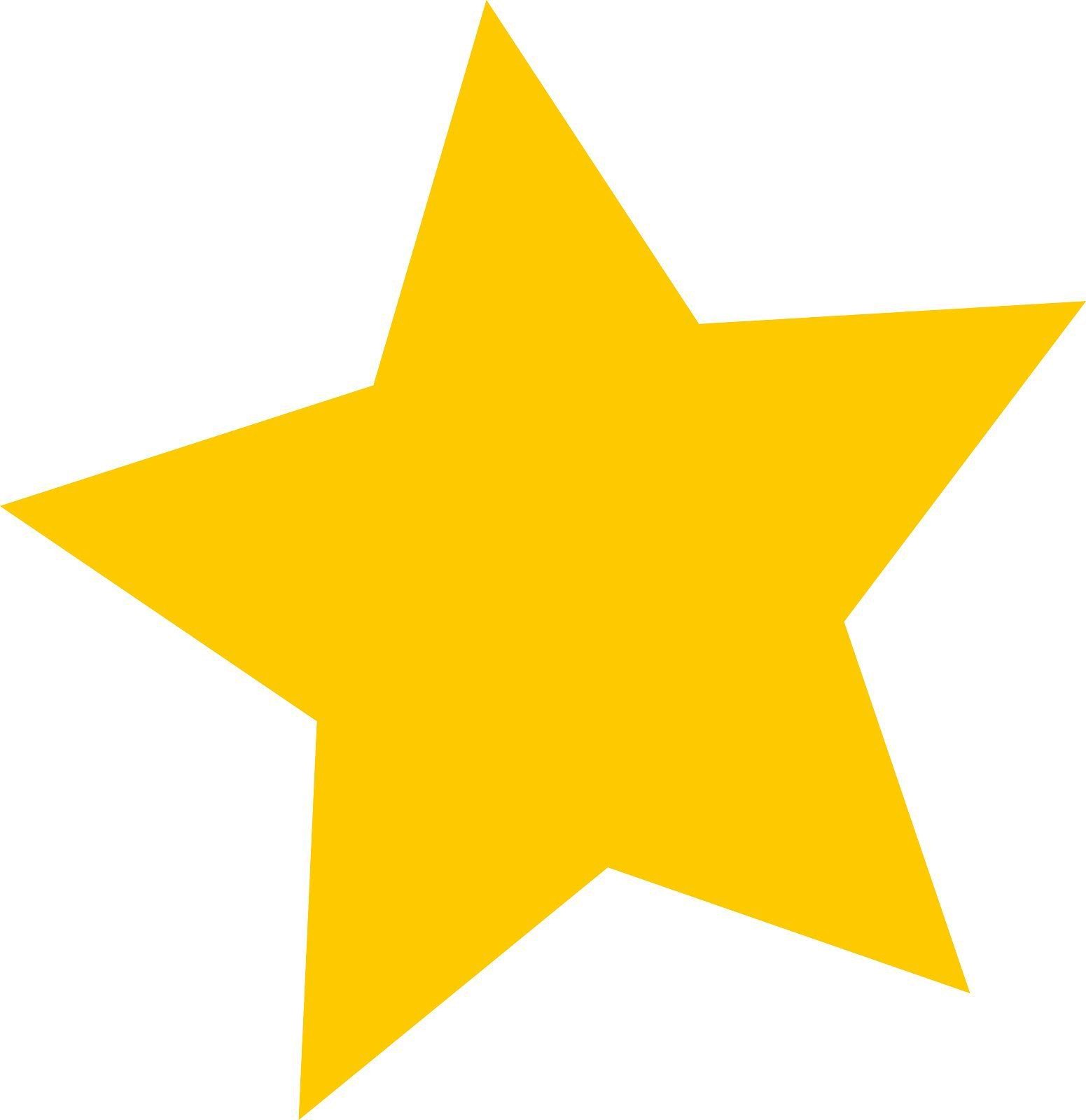 5 expertise
areas
Combating Cybercrime
Framing Artificial Intelligence
Developing Digital Governance
34
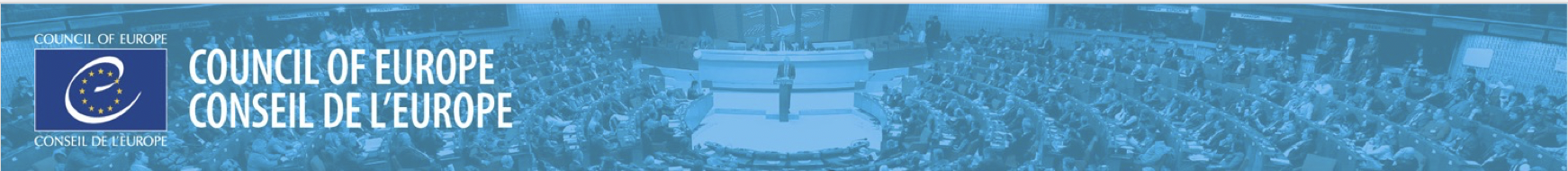 Enhancing digital governance
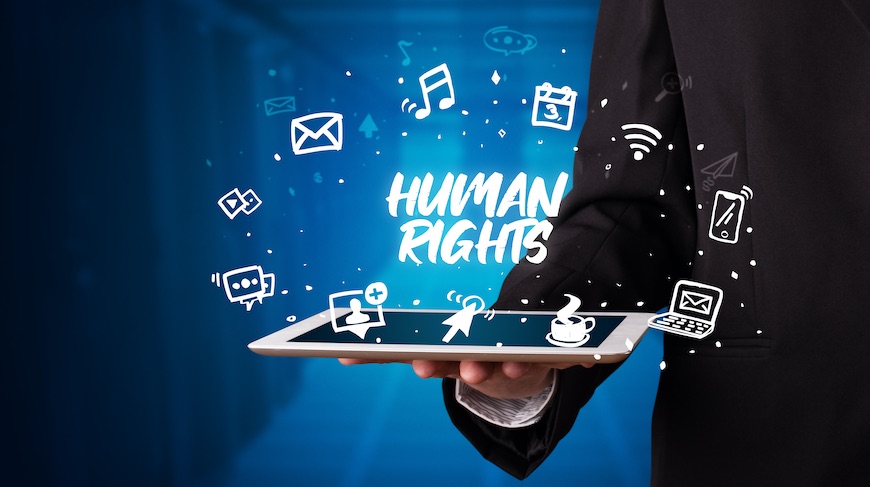 Standards
Recommendation with regard to network neutrality
Recommendation on Internet freedom
Recommendation on the roles and responsibilities of internet intermediaries
Awareness raising
Study “Liability and jurisdictional issues in online defamation cases”
Cooperation
Partnership with Digital Companies
25 companies and associations
35
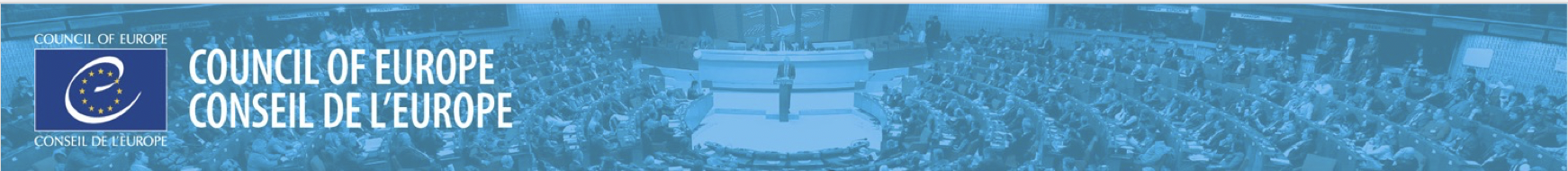 Priority Policy Development
2020 2021
Prepare a draft recommendation with guiding principles for media and communication governance in order to address the shift from established channels to social networks and of related risks (manipulation of public opinion, lack of public trust, information disorder)
Prepare a guidance note on regulatory/policy requirements, on prioritisation of public interest content on relevant social and search platforms and other news aggregators
Prepare a draft recommendation on election communication and media coverage of electoral campaigns
Promote diversity within the media
Strategy on media environment and reform
36
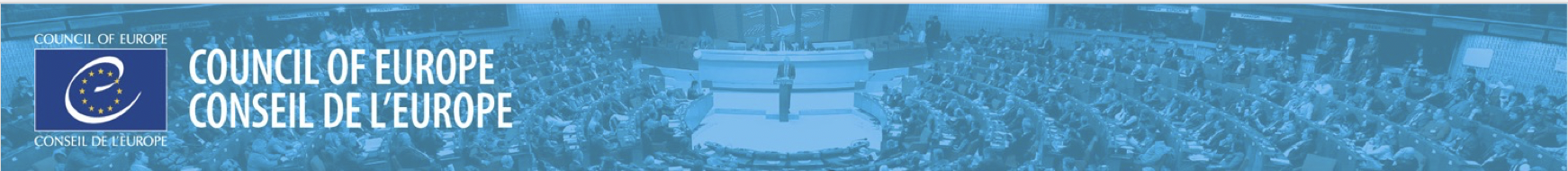 Digital Governance
2020 2021
Prepare a draft recommendation on the impacts of digital technologies on freedom of expression
Activities on possible responses to the phenomenon of misinformation and manipulation in the digital information ecosystem (“fake news”)
Prepare a guidance note on best practices by and with internet intermediaries and other stakeholders towards effective legal and procedural frameworks for self-regulatory and co-regulatory mechanisms for the restriction or moderation of illegal or harmful content
Contribute to the implementation of the Council of Europe Digital Governance Strategy 2020+
Strategy on the freedom of expression and digital technologies
37
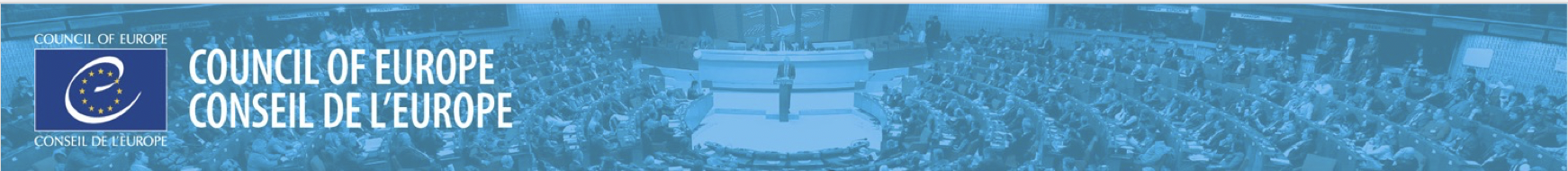 Artificial Intelligence
2020 2021
Develop a feasibility study and potential elements based on broad multi-stakeholder consultations, of a legal framework for the development, design and application of artificial intelligence based on Council of Europe standards.
CAHAI Intergovernmental Ad Hoc Committee on Artificial Intelligence
Strategy on human rights impacts of artificial intelligence
38
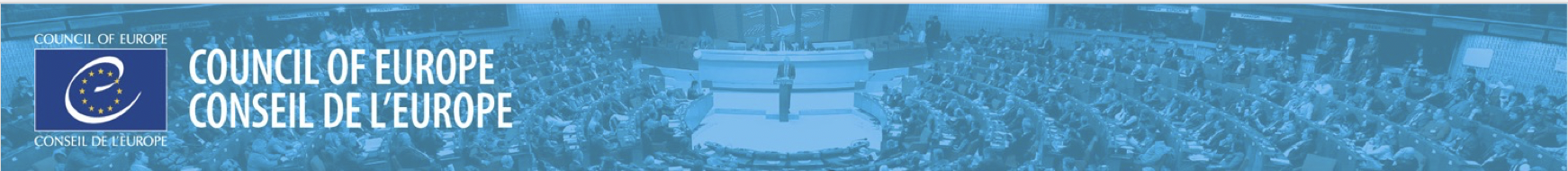 Digital developments bring opportunities…
healthcare services
smart watches (health-monitoring)
medical video-consultation 
communication with the loved ones
self-driving cars
online services (travel booking, online shopping, finances planning, household expenses)
studying and access to information (kindle, podcasts)
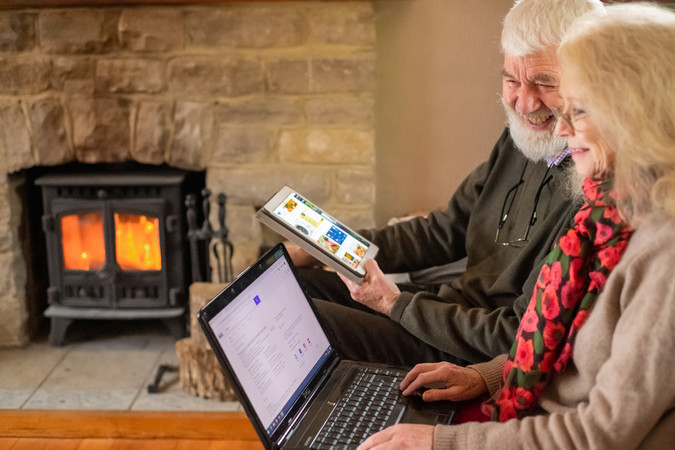 39
[Speaker Notes: Picture 1: 
https://www.jayzuubar.com/post/ielts-attention-economy
From IETLS textbooks

Picture 2:
https://www.theatlantic.com/health/archive/2016/07/can-this-app-make-me-happier/490049/]
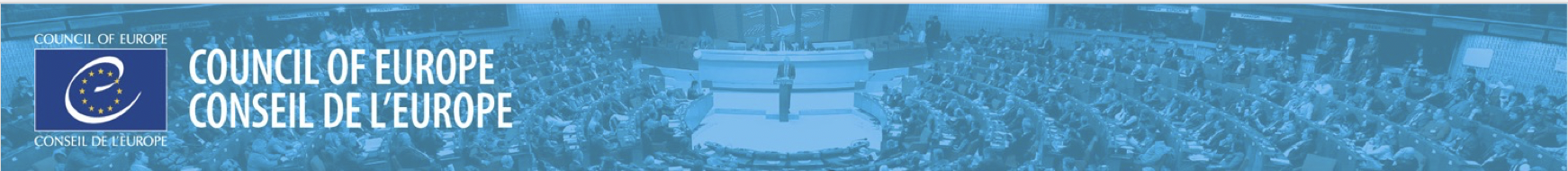 But seniors are less connected…
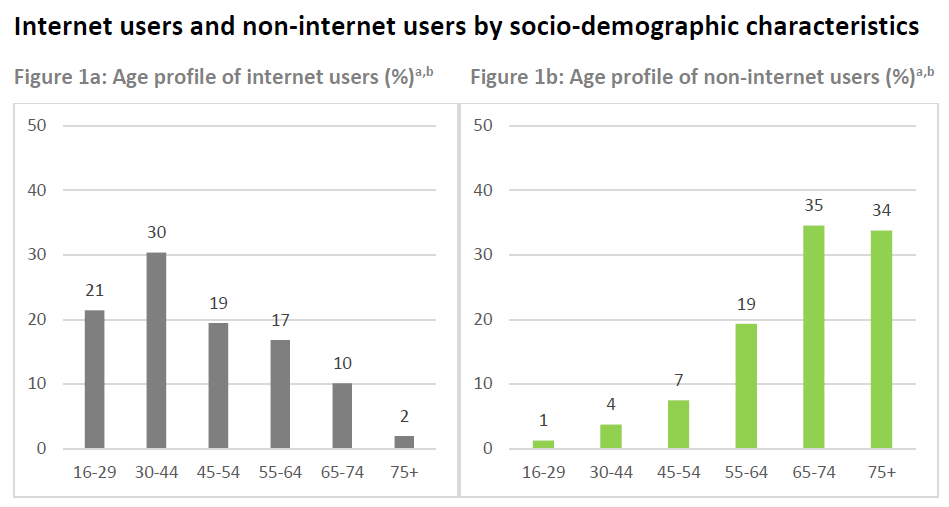 20% of people aged 75 years and older use the internet at least occasionally, in comparison with 
98% of 16-29-year-olds
40
Source: FRA’s Fundamental Rights Survey
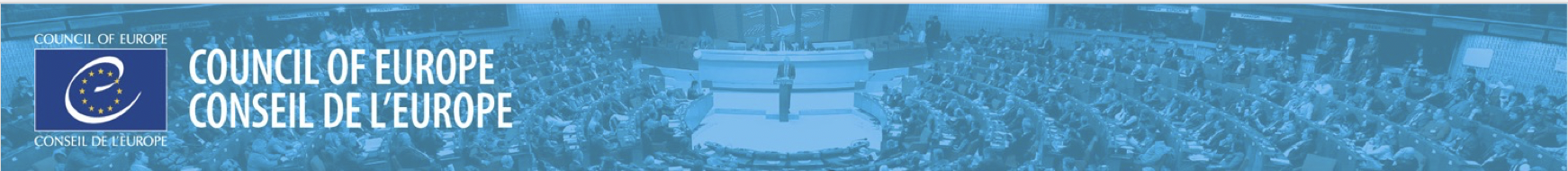 Technology facilitates access to medical services
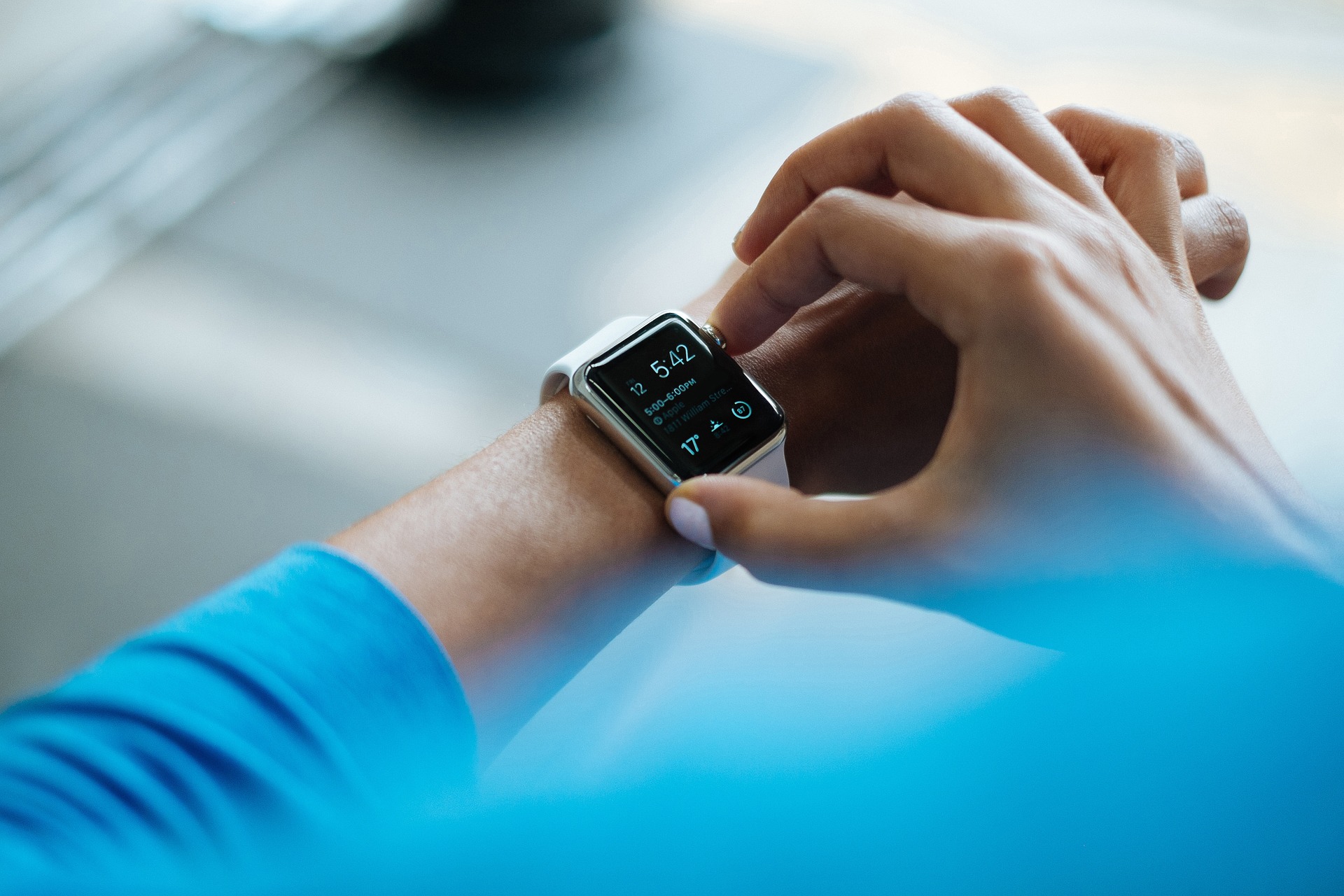 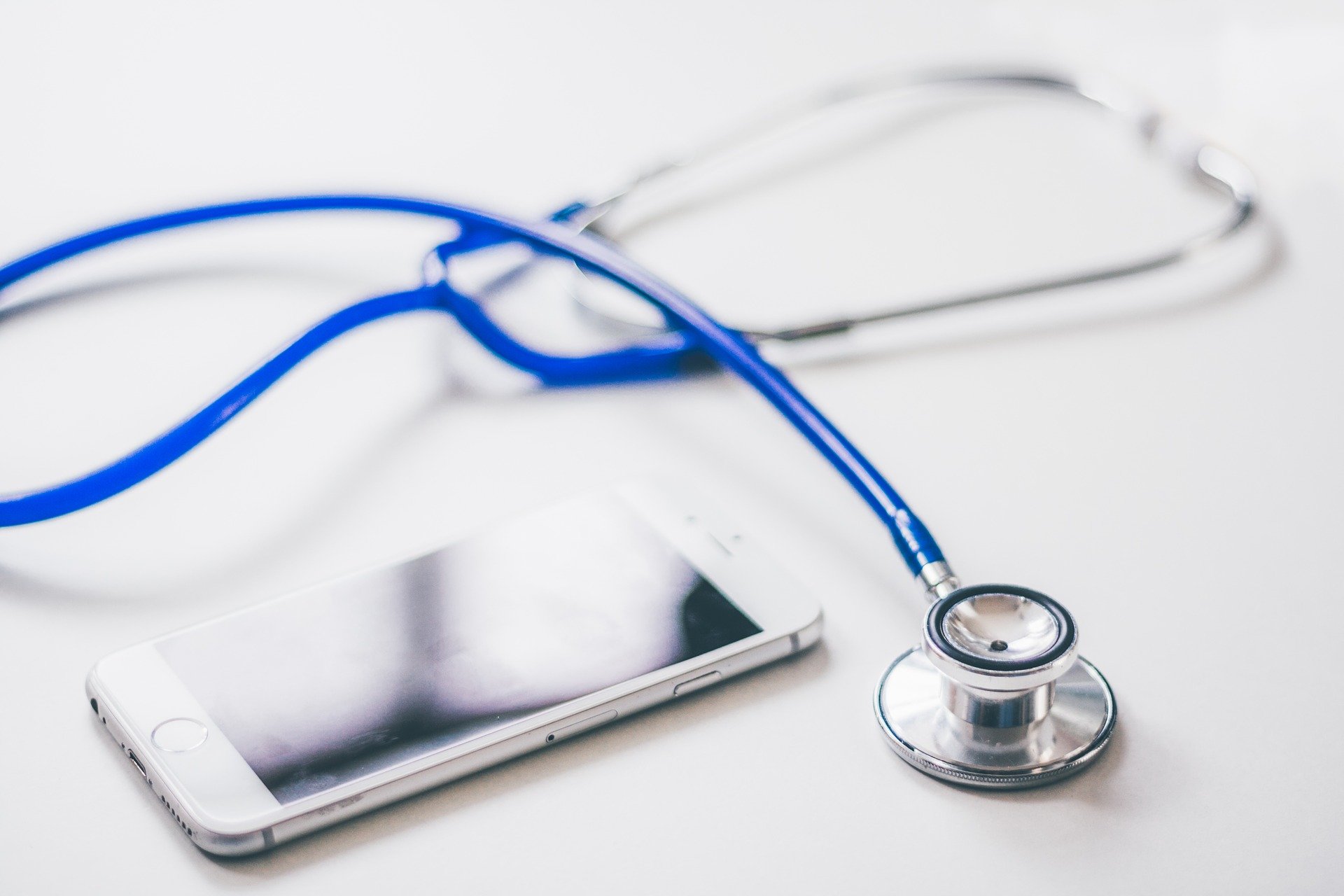 41
[Speaker Notes: Picture 1: 
https://www.jayzuubar.com/post/ielts-attention-economy
From IETLS textbooks

Picture 2:
https://www.theatlantic.com/health/archive/2016/07/can-this-app-make-me-happier/490049/]
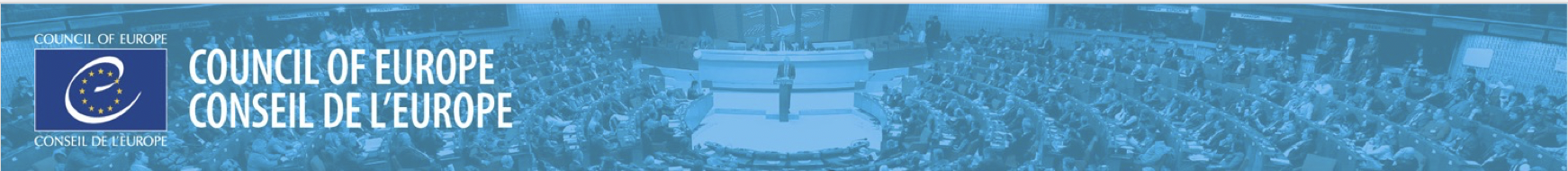 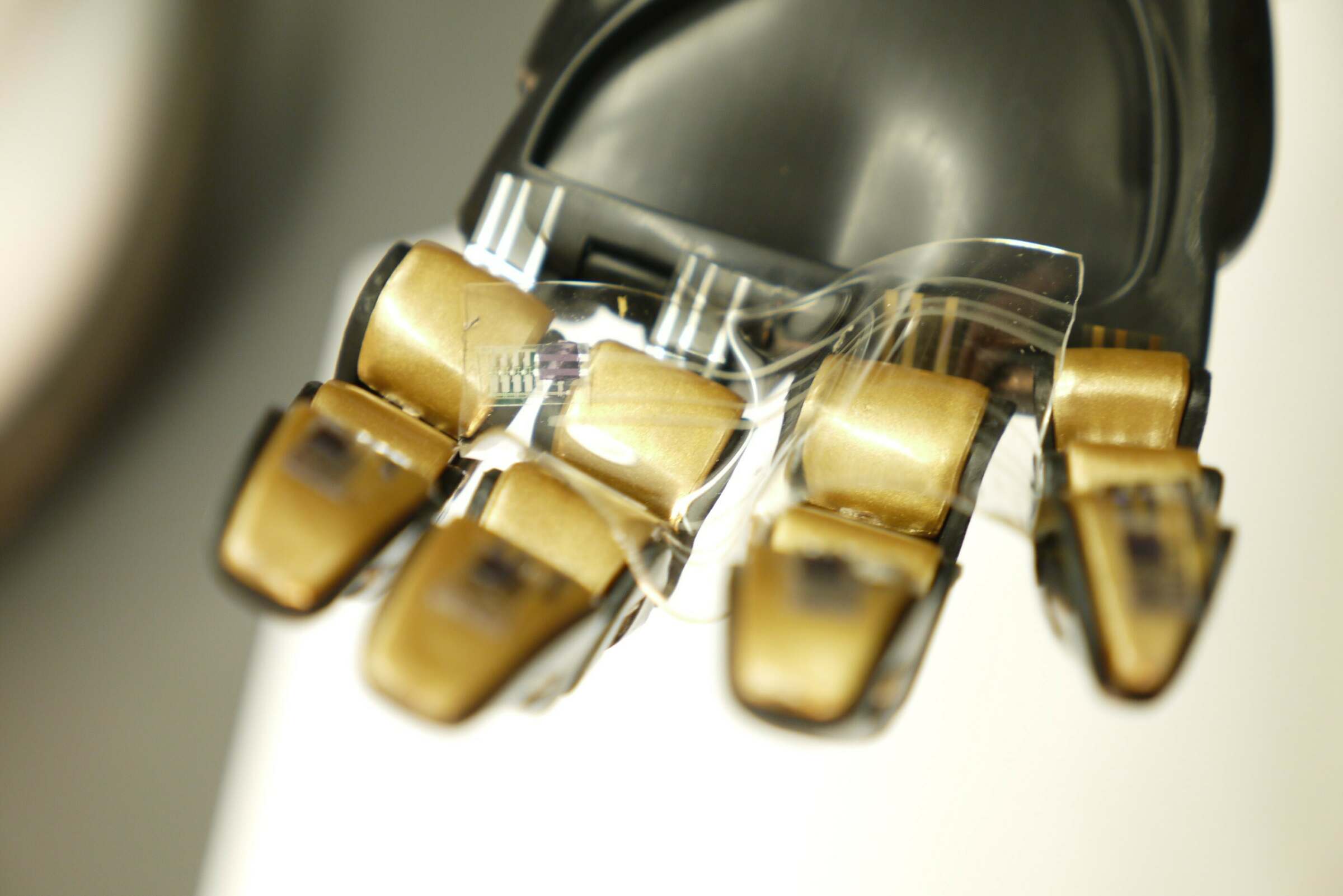 “Electronic skin can not only supplement our human skin but can also genuinely replace it”



Source: KU Leuven
42
© Bao Lab, Stanford
[Speaker Notes: Picture 1: 
https://www.jayzuubar.com/post/ielts-attention-economy
From IETLS textbooks

Picture 2:
https://www.theatlantic.com/health/archive/2016/07/can-this-app-make-me-happier/490049/]
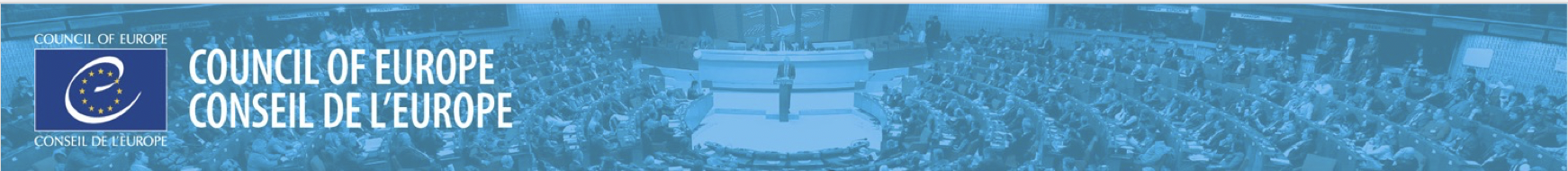 and communication…
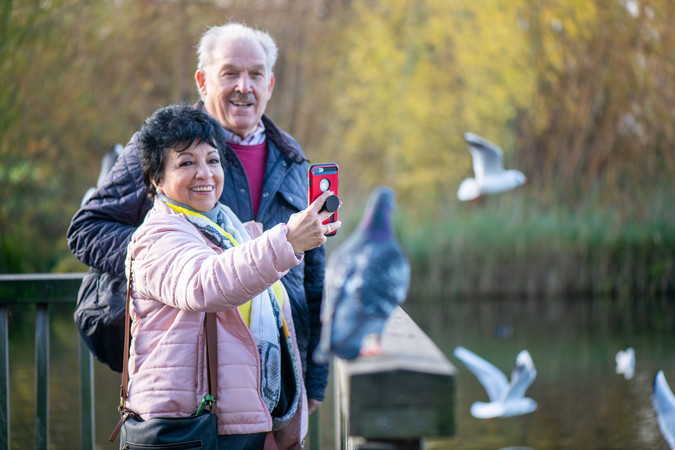 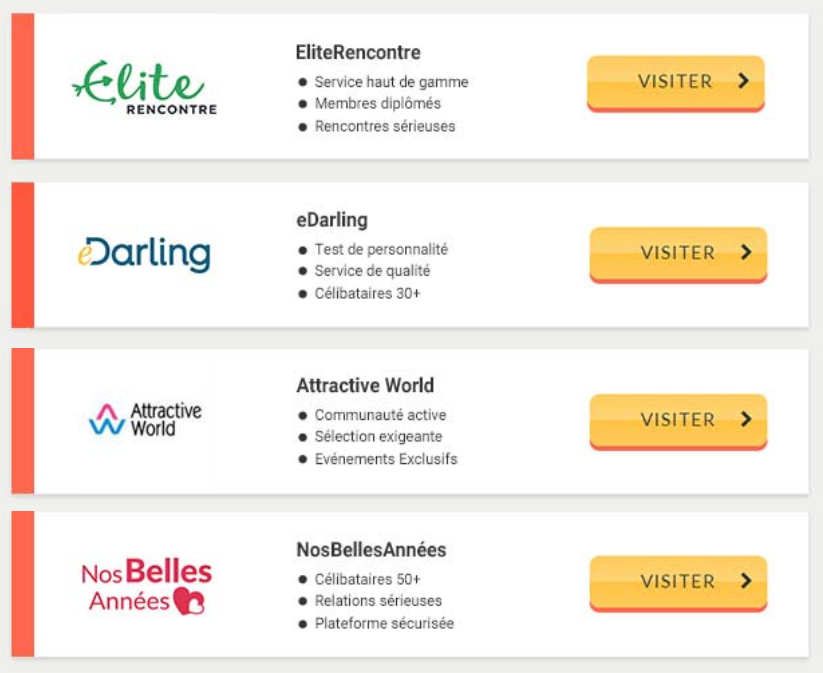 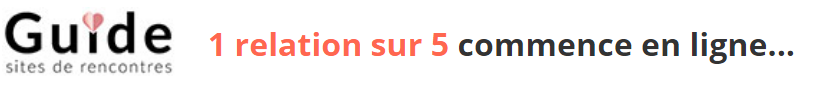 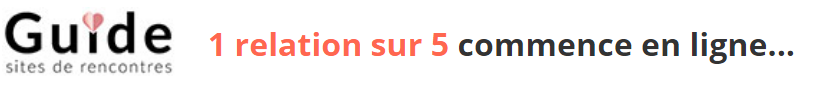 43
43
[Speaker Notes: Picture 1: 
https://www.jayzuubar.com/post/ielts-attention-economy
From IETLS textbooks

Picture 2:
https://www.theatlantic.com/health/archive/2016/07/can-this-app-make-me-happier/490049/]
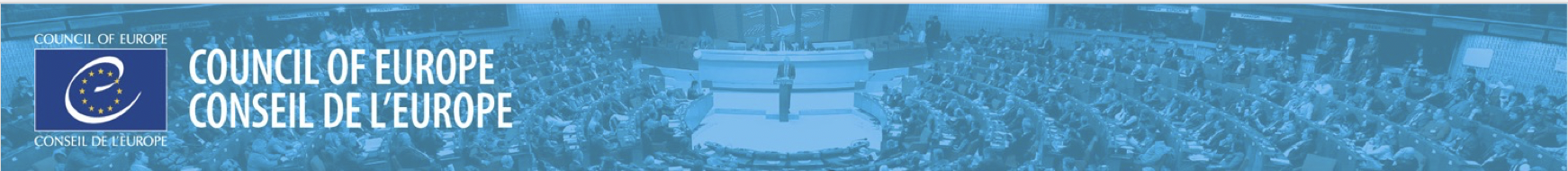 A future of driverless cars?
a future of driverless cars
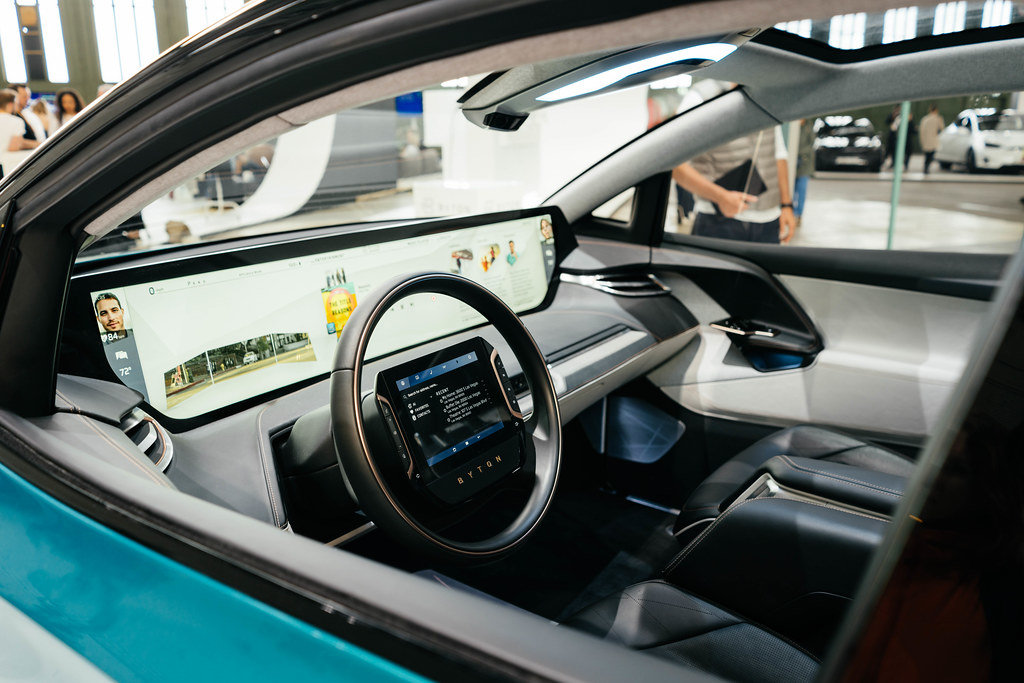 Automated technologies assist drivers and help to prevent accidents
44
[Speaker Notes: Picture 1: 
https://www.jayzuubar.com/post/ielts-attention-economy
From IETLS textbooks

Picture 2:
https://www.theatlantic.com/health/archive/2016/07/can-this-app-make-me-happier/490049/]
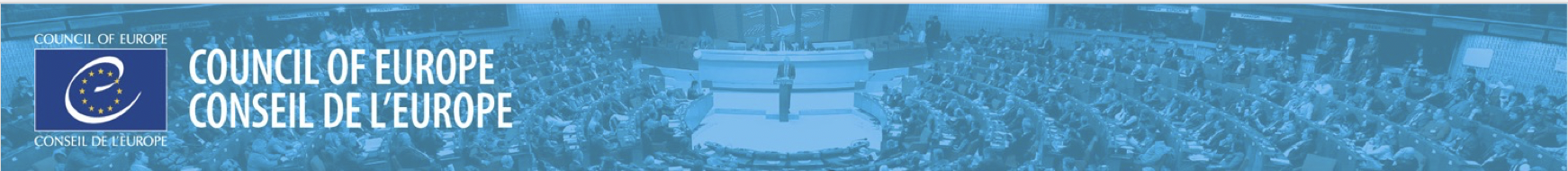 There is a whole range of online services accessible
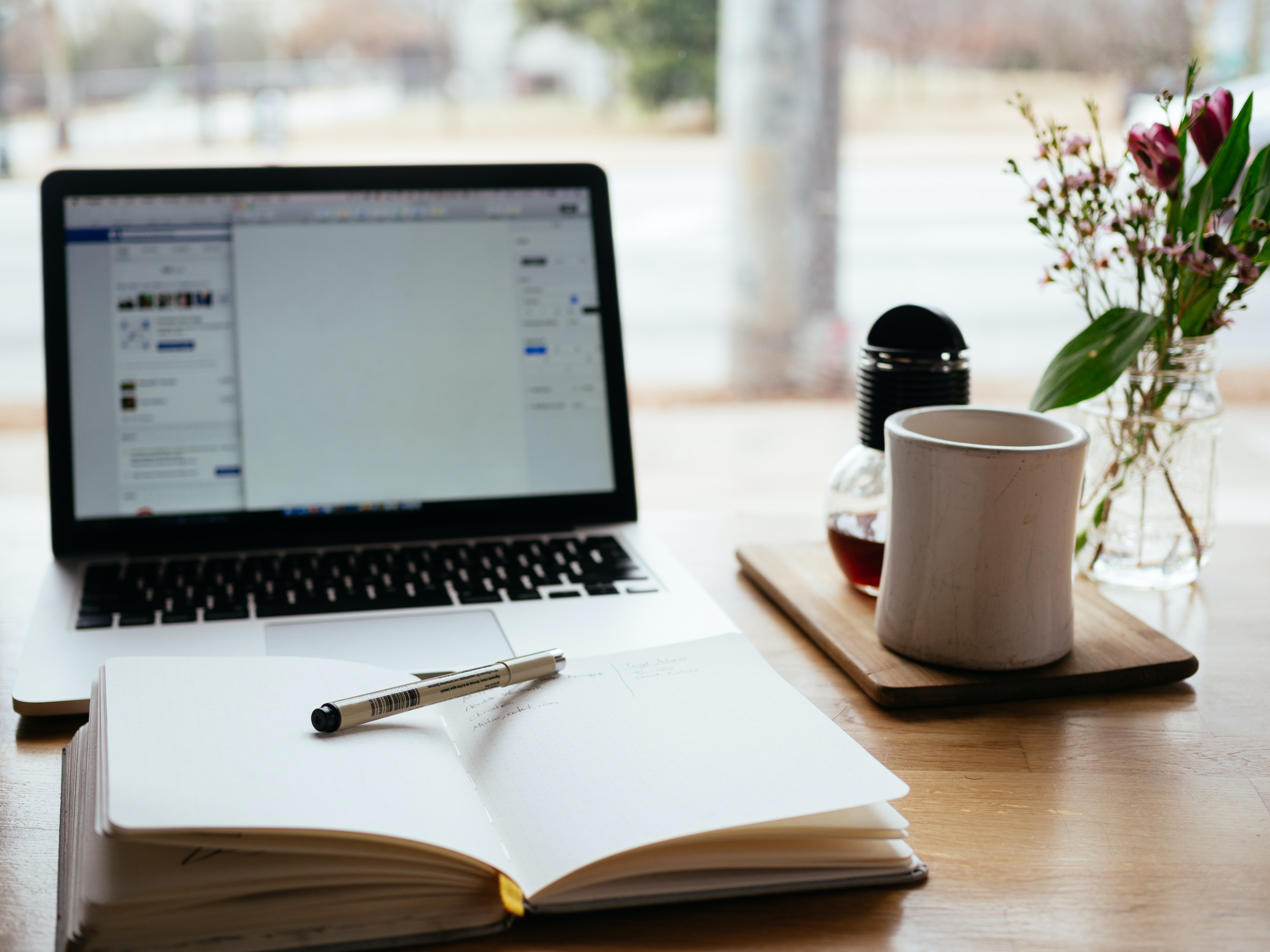 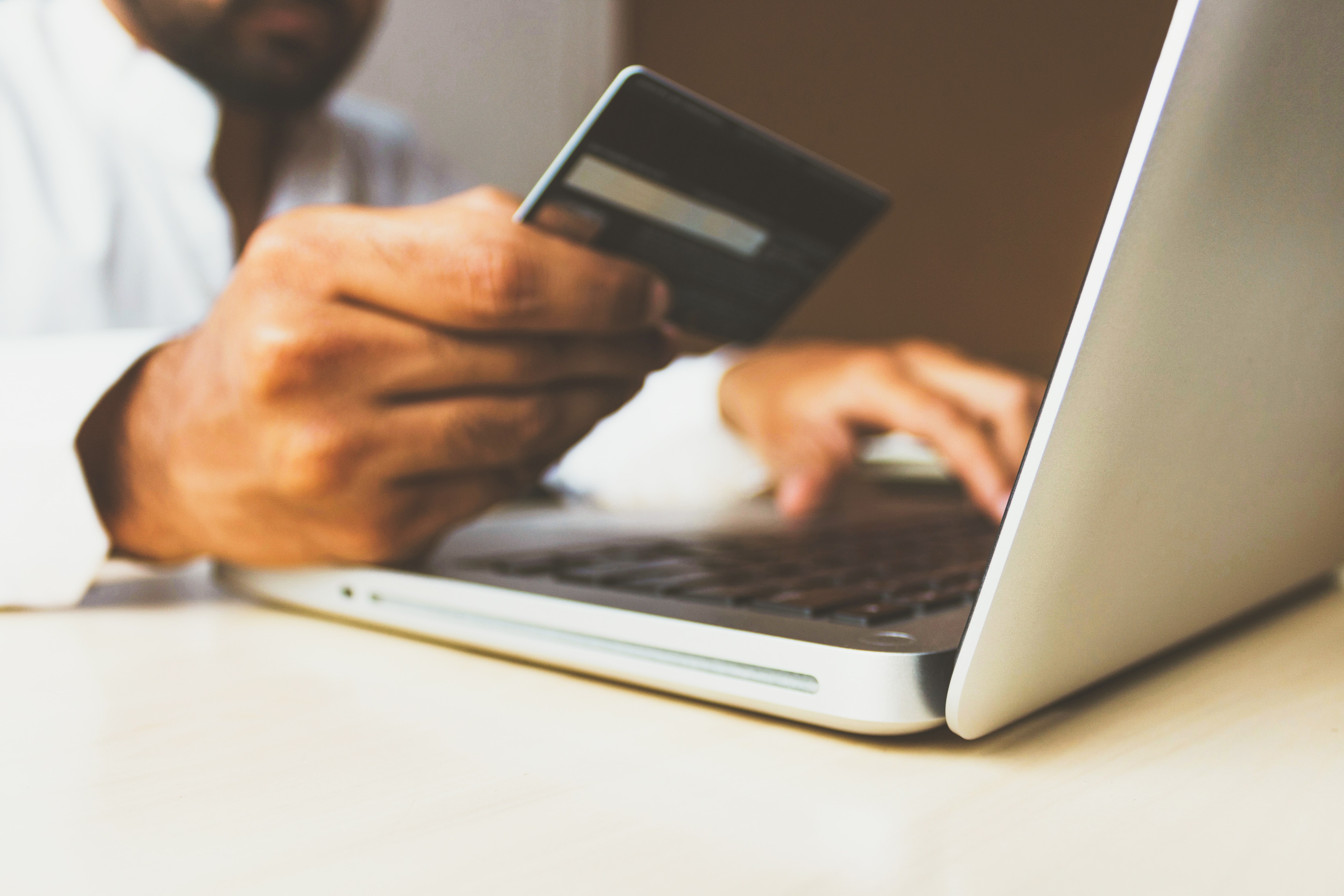 45
[Speaker Notes: Picture 1: 
https://www.jayzuubar.com/post/ielts-attention-economy
From IETLS textbooks

Picture 2:
https://www.theatlantic.com/health/archive/2016/07/can-this-app-make-me-happier/490049/]
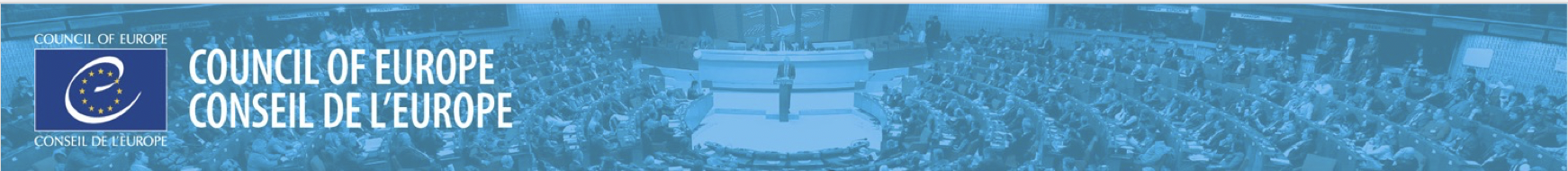 Council of Europe and seniors
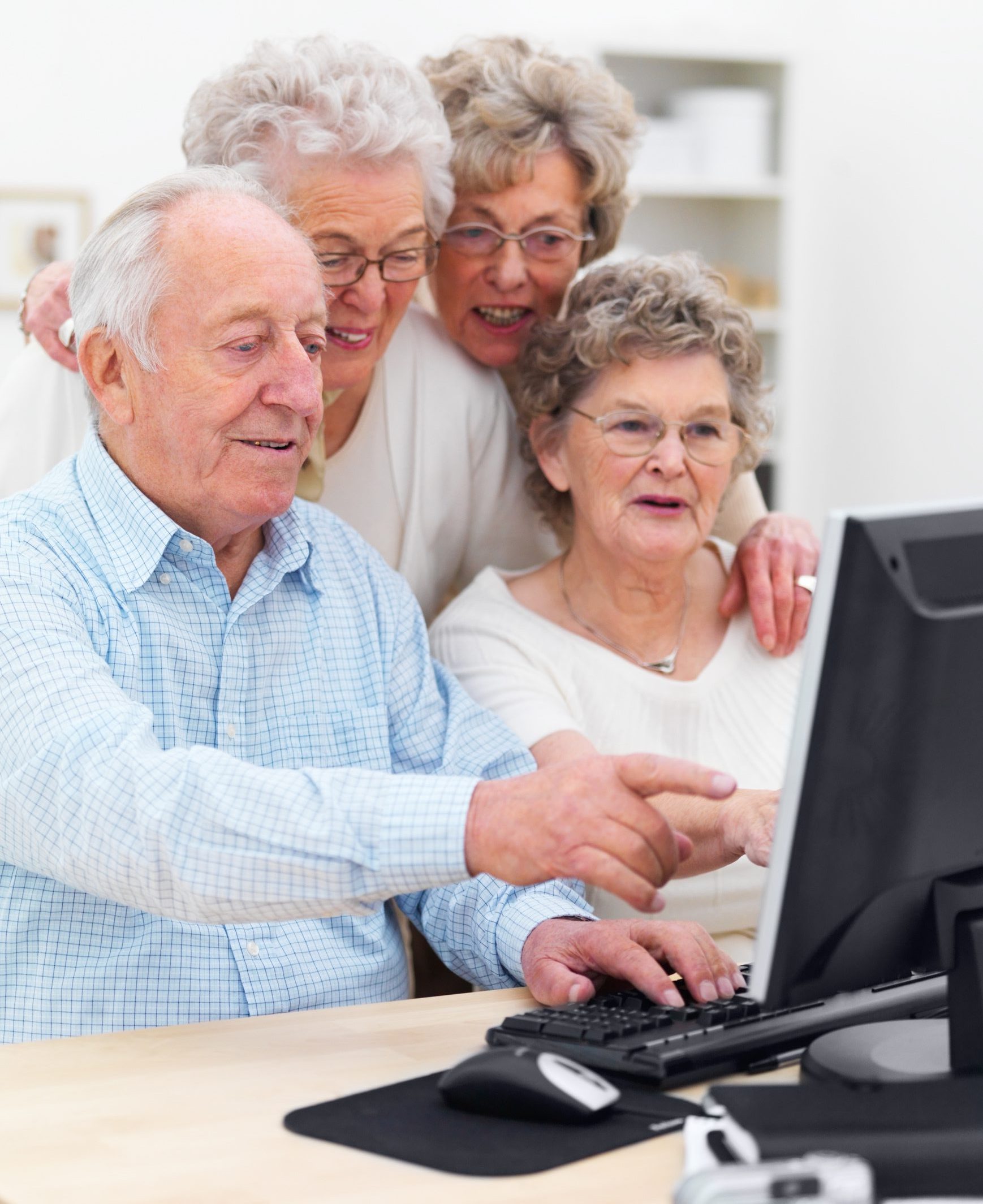 Commissioner for Human Rights, Ms Dunja Mijatović’s statement on the older persons in the age of the Covid-19 pandemic
Recommendation 2014/2 of the Committee of Ministers on the promotion of human rights of older persons 
CDDH Report on the implementation of the Committee of Ministers’ Recommendation CM/Rec(2014)2
Compilation of the member States‘ replies regarding the implementation of Recommendation CM/Rec(2014)2
CDDH Workshop on the promotion of human rights of older persons (Strasbourg, June 2018)
ECHR case-law on older people and ageing
46
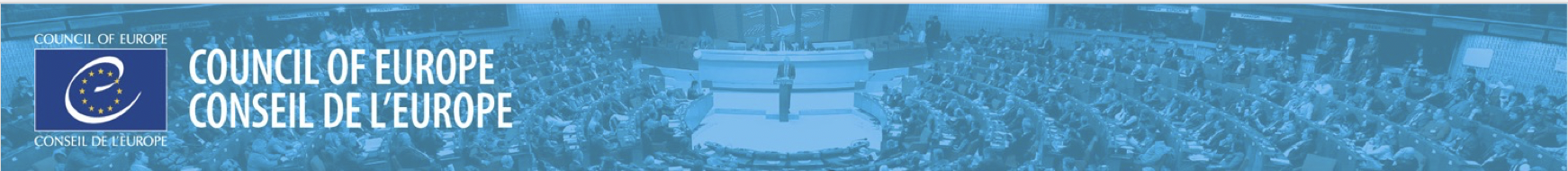 Rights of seniors in the digital world
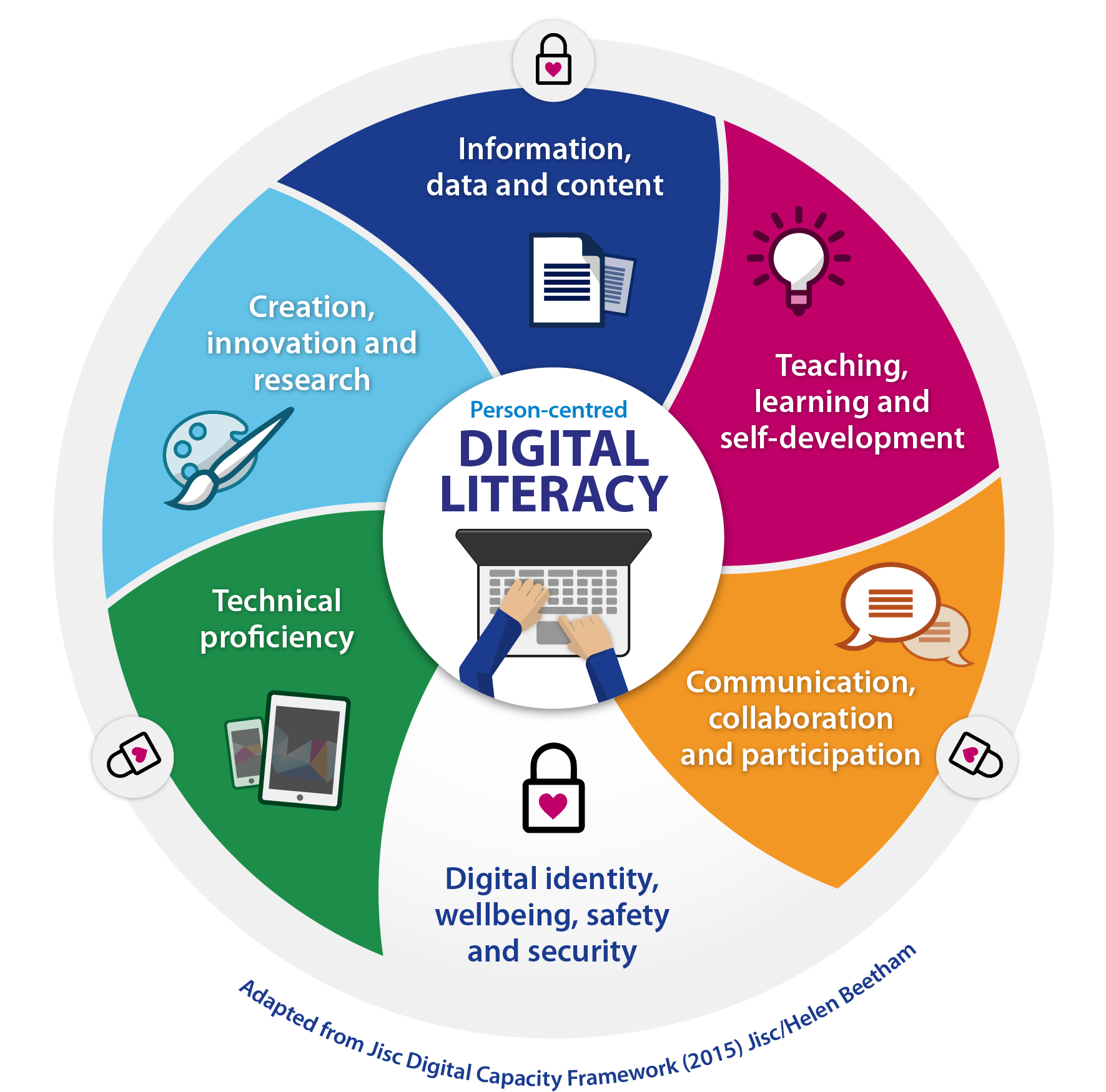 Recommendations by the Committee of Ministers
Internet freedom
The right to private life with regard to network neutrality
Guide to Human Rights for Internet Users 
Studies 
Algorithms and Human Rights 
Internet and Electoral Campaigns
Spaces of Inclusion
Media Literacy for All
47
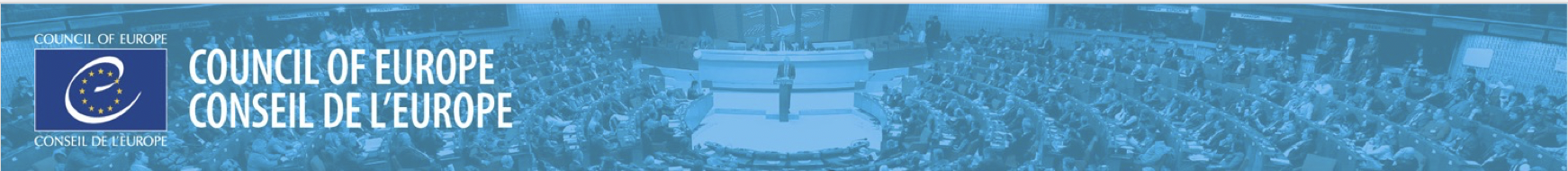 What’s next?
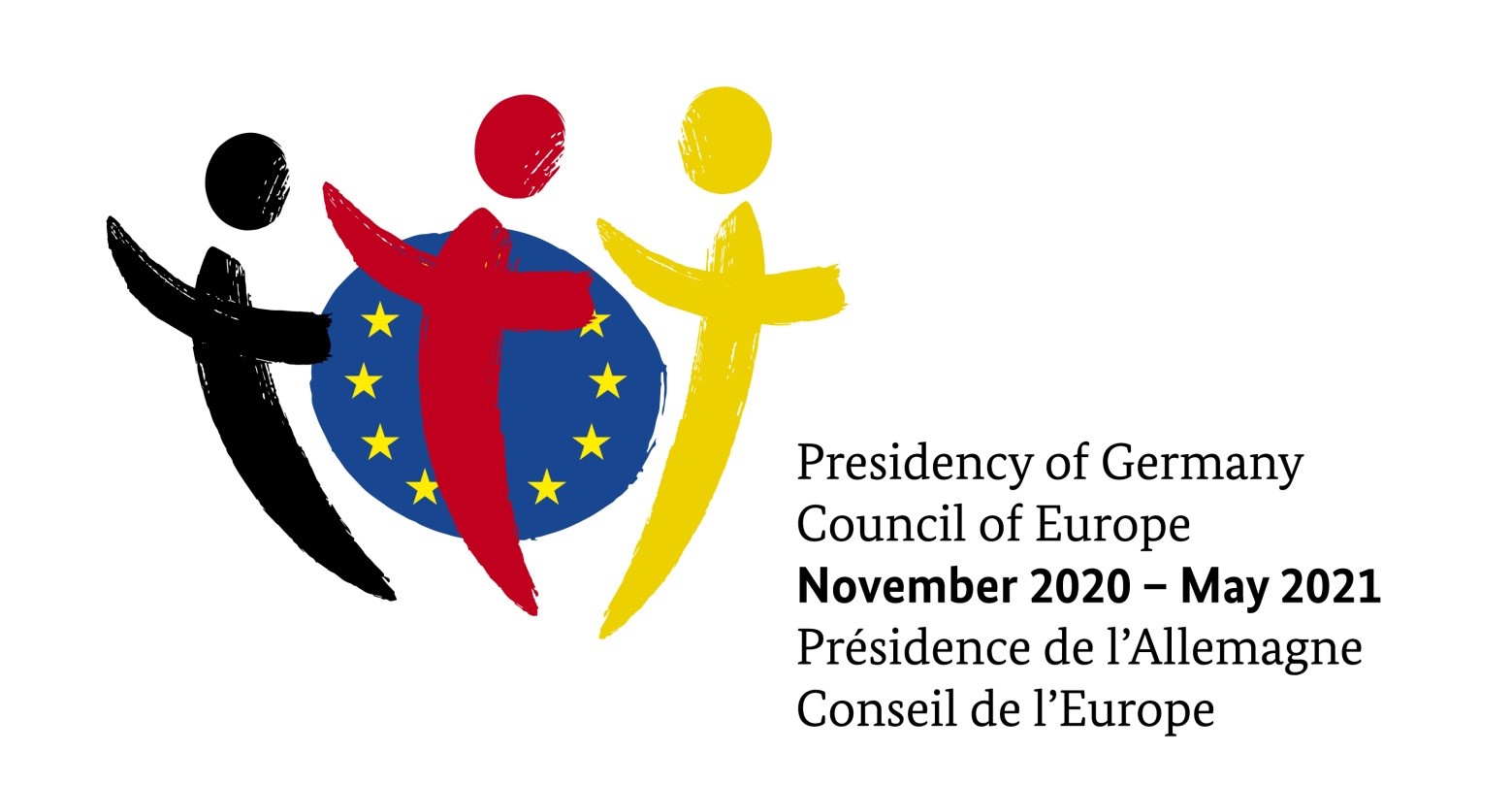 acknowledge the challenges that the users of the older generation are facing in dealing with the digital environment 
enhance media and information literacy for all, including older people
48
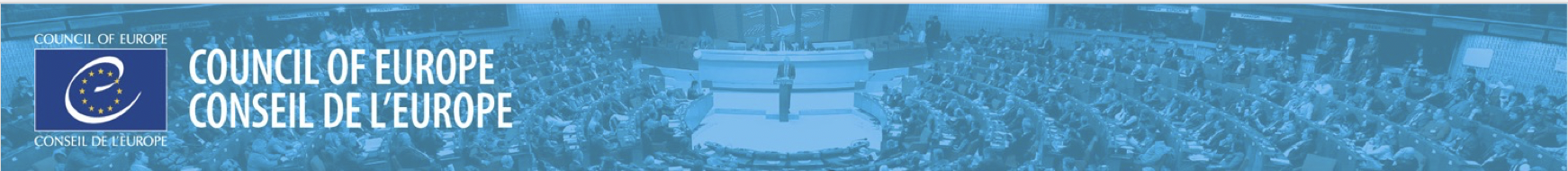 The Ministerial Conference “Artificial intelligence - Intelligent politics: Challenges and opportunities for media and democracy” (10-11 June 2021) will lead to the adoption of a final declaration and four resolutions:
the impact of AI-powered products and processes on freedom of expression;
possible regulation to ensure more transparency in the dissemination of news and information; 
safety of journalists and other media actors;
impact of the COVID-19 pandemic on freedom of expression - media and information literacy empower individuals to recognise and develop resilience against crisis-related mis- and disinformation (“infodemic”)
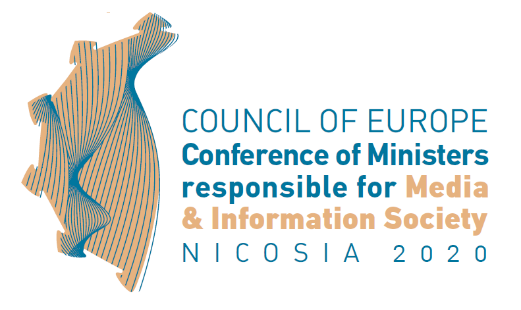 49
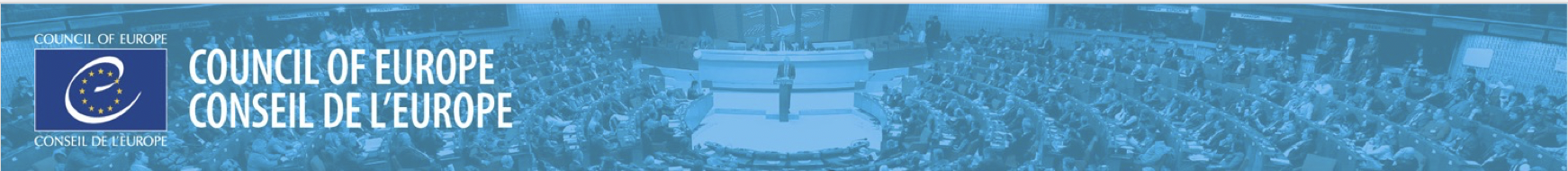 Information Society Department
Thanks for your attention !
further resources:
www.coe.int/freedomofexpression
www.coe.int/internetgovernance
www.coe.int/dataprotection
www.coe.int/cybercrime
www.coe.int/AI

Facebook PageInformation Society Group
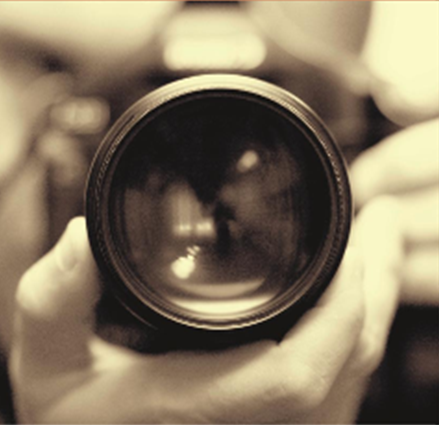 50